Nachhaltige Lieferkette
Starter-Kit: Lieferkette abbilden – Nachhaltigkeitsrisiken bewerten – Maßnahmen umsetzen
Hinweise zur Anwendung
Einführung
Phase 1
Phase 2
Phase 3
Phase 4
Phase 5
Hinweise
Herzlich Willkommen: An wen richtet sich das Starter-Kit?
Unternehmen, die pragmatisch in das Thema der umweltbezogenen und menschrechtlichen Sorgfaltspflicht einsteigen wollen
Das Starter-Kit richtet sich vor allem an kleine und mittlere Unternehmen, die pragmatisch in das nachhaltige Lieferkettenmanagement einsteigen und die Umsetzung der umweltbezogenen und menschenrechtlichen Sorgfaltspflicht angehen möchten. Weitere Informationen zu den genannten Themen sind in dieser Kurzinformation enthalten.
Das Starter-Kit dient als Anleitung zur selbständigen Erarbeitung wichtiger Meilensteine des nachhaltigen Lieferkettenmanagements.
Beim nachhaltigen Lieferkettenmanagement geht es, wie bei allen Managementprozessen, um die kontinuierliche Verbesserung. Die Prozessphasen des Starter-Kits sollten daher regelmäßig durchlaufen werden. Im Umkehrschluss bedeutet dies, dass zu Beginn nicht für alle Phasen und Leitfragen Antworten vorliegen können und müssen. Es geht darum, pragmatisch zu starten und sich weiterzuentwickeln.
Das Starter-Kit ist modular aufgebaut. Insgesamt gibt es fünf Phasen, die in sich geschlossene Arbeitsschritte umfassen und am Ende jeweils zur Erreichung von Meilensteinen führen. Das heißt, ein Unternehmen kann sich phasenweise vorarbeiten und das nachhaltige Lieferkettenmanagement in einer selbstgewählten Geschwindigkeit entwickeln. 
Die ersten drei Phasen (Lieferkette abbilden; Risikoanalyse; Maßnahmen definieren) werden im Detail beschrieben (inkl. konkreter Arbeitshilfen). Die Phase 4 (Messen und berichten) und Phase 5 (Beschwerdemanagement) werden skizziert.
Mithilfe des Starter-Kits erarbeitet das Unternehmen auf Basis einer Lieferkettenmatrix eine visuelle nachhaltige Lieferkette.
© LfU | IZU Infozentrum UmweltWirtschaft | 2022
2
Prozessphasen
Einführung
Phase 1
Phase 2
Phase 3
Phase 4
Phase 5
Hinweise
Welche Prozessphasen werden behandelt?
5 Phasen des nachhaltigen Lieferkettenmanagements
Ziele des Starter-Kits
Phase 1
Lieferkette abbilden und Strategie entwickeln
Phasen 1 bis 3 sind Hauptbestandteil des Starter-Kits. Neben einer Erläuterung stehen Anwendungs-beispiele und Arbeitsblätter zur Verfügung.
Wesentliche Nachhaltigkeitsthemen zu ermitteln und Handlungsfelder in der Lieferkette zu definieren, stellt für Unternehmen erste wichtige Meilensteine des nachhaltigen Lieferkettenmanagements und bei der Etablierung eines Sorgfalts-pflichtsprozesses dar. Die Fokussierung ist wichtig, um die begrenzten personellen und finanziellen Ressourcen möglichst effektiv und effizient einsetzen zu können. Das Starter-Kit hilft Unternehmen dabei, diese ersten Meilensteine zu erreichen (Phase 1–3). 
Auf dieser Basis kann das Unternehmen die weiteren Prozessphasen (4–5) des nachhaltigen Lieferkettenmanagements umsetzen.
Phase 2
Nachhaltigkeitsrisiken erfassen und bewerten
Phase 3
Maßnahmen definieren und umsetzen
Für die Phasen 4 und 5 werden zentrale Umsetzungsschritte skizziert.
Phase 4
Wirkung der Maßnahmen messen und Unternehmenshandeln kommunizieren
Kernergebnisse des Starter-Kits
Abbildung der Lieferkette aus der Nachhaltigkeitsperspektive und strategische Ausrichtung (Phase1)
Ermittlung und Priorisierung von Nachhaltigkeitsrisiken (Phase 2)
Erfassung des Status quo im Unternehmen und Ableitung von Maßnahmen zur Gestaltung und Optimierung einer nachhaltigen Lieferkette (Phase 3)
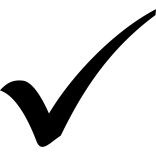 Phase 5 
Beschwerden erfassen und Prozess verbessern
3
© LfU | IZU Infozentrum UmweltWirtschaft | 2022
Aufbau
Einführung
Phase 1
Phase 2
Phase 3
Phase 4
Phase 5
Hinweise
Wie ist das Starter-Kit aufgebaut?
Modularer Aufbau
Lieferkettenmatrix als Arbeitshilfe
Kernelement dieses Starter-Kits ist eine Lieferkettenmatrix, die alle relevanten Informationen beinhaltet. Mithilfe von Arbeits-blättern wird die Matrix schrittweise erarbeitet; siehe die bei-spielhaft ausgefüllte Matrix auf Folie 69.
In unternehmensinternen Workshops kann die Lieferketten-matrix Schritt für Schritt erarbeitet werden.
Arbeitsschritte, welche direkt in die Matrix übertragen werden, sind mit diesem Symbol gekennzeichnet.
Der modulare Aufbau des Starter-Kits ermöglicht es Unternehmen mit unter-schiedlichem Kenntnisstand zum nachhaltigen Lieferkettenmanagement, schnell zu den für sie relevanten Informationen zu gelangen. Ausgehend vom Bearbeitungsstand können Unternehmen direkt zum nächsten Modul übergehen. Die Module der drei ersten Prozessphasen sind nach dem gleichen Muster aufgebaut:
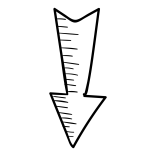 Zu Beginn werden die wesentlichen Elemente des Moduls erläutert, um einen Einstieg zu ermöglichen. Einzelne Schritte zur Herangehensweise werden erklärt. 
Anwendungsbeispiele sollen Unternehmen helfen, die Herangehensweise zu verstehen.
Darauf basierend können Unternehmen mithilfe von Arbeitsblättern den Prozessschritt eigenständig umsetzen. Die Arbeitsblätter sind als Vorlagen zu verstehen, die von Unternehmen angepasst oder erweitert werden können. Hinweis: Wird in einem Modul kein neues Arbeitsblatt eingeführt, wird die Visuali-sierung mittels der Lieferkettenmatrix weitergeführt.
Für eine vertiefte Auseinandersetzung mit dem Thema werden Hinweise zu weiterführenden Informationen gegeben. In vielen Fällen sind Links zu Internetseiten über das Anklicken von markierten Texten verfügbar.           (→ hierfür bitte die Bildschirmpräsentation starten).
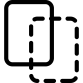 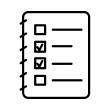 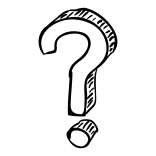 Das Starter-Kit möchte keine Lösungen vorsetzen, sondern Unternehmen befähigen, eigene Lösungen zu erarbeiten: Leitfragen bilden den Kern dieses Ansatzes.
Lieferkettenmatrix
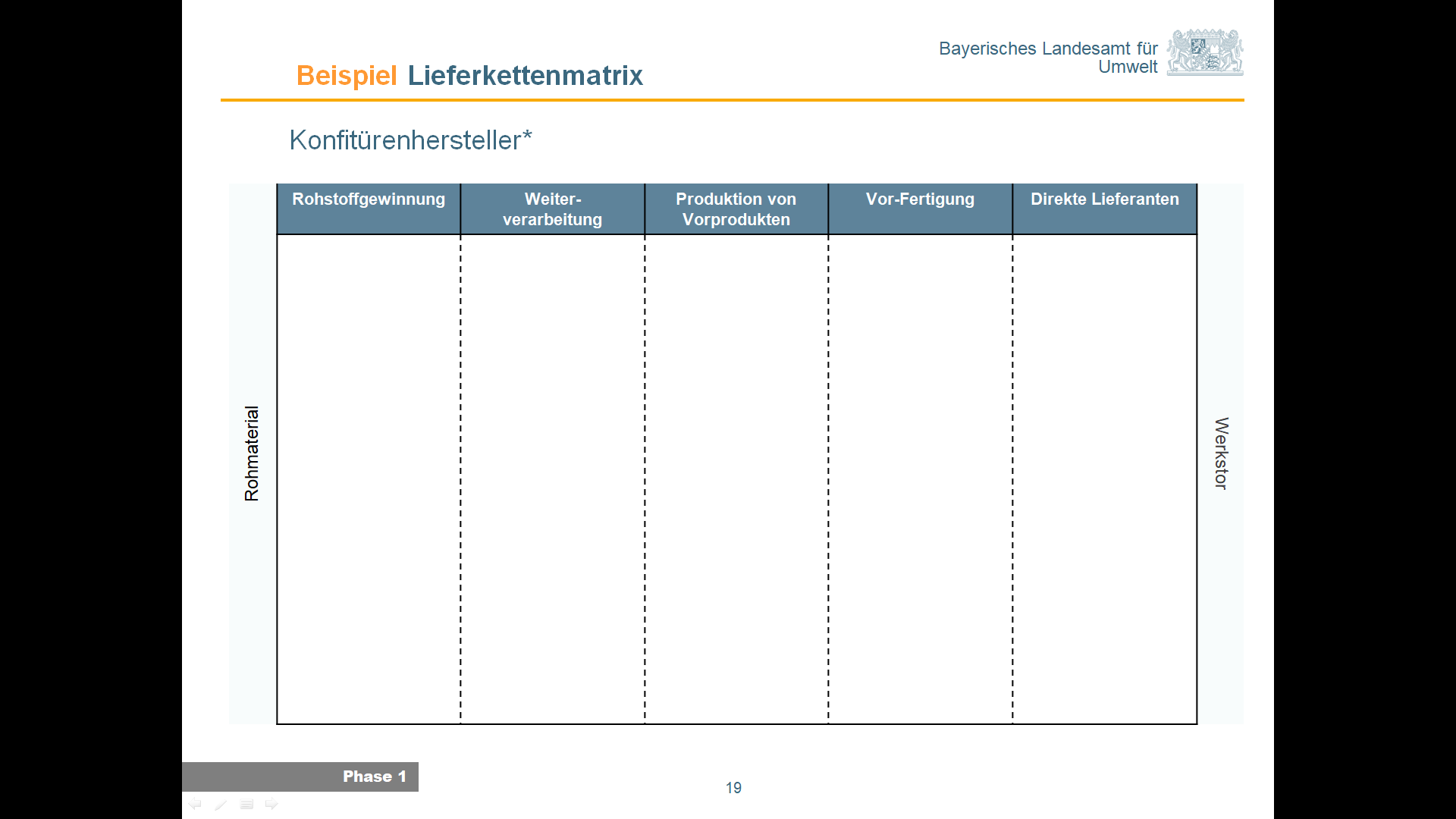 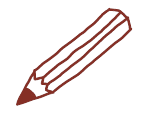 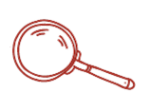 © LfU | IZU Infozentrum UmweltWirtschaft | 2022
4
Inhalt
Einführung
Phase 1
Phase 2
Phase 3
Phase 4
Phase 5
Hinweise
1.1
Fokussieren
Phase 1
Lieferkette abbilden und Strategie entwickeln
9
1.2
Lieferkette strukturieren und visualisieren
13
 Überblick über Struktur und Prozesse der Lieferkette; Ambitionsniveau formuliert
1.3
Grundsätze formulieren
17
Phase 2
Nachhaltigkeitsrisiken erfassen und bewerten
2.1
Themen ermitteln
22
3.2
Handlungsfelder und Maßnahmen definieren
2.2
Themen zuordnen
29
 Übersicht über wesentliche Nachhaltigkeitsthemen und Handlungsfelder
2.3
Bewerten und priorisieren
33
Phase 3
Maßnahmen definieren und umsetzen
3.1
Abgleich mit Status quo
46
51
 (Erste) Maßnahmenliste zur Gestaltung und Optimierung einer nachhaltigen Lieferkette
Maßnahmen umsetzen
3.3
58
© LfU | IZU Infozentrum UmweltWirtschaft | 2022
5
Inhalt
Einführung
Phase 1
Phase 2
Phase 3
Phase 4
Phase 5
Hinweise
Phase 4
Wirkung der Maßnahmen messen und Unternehmenshandeln kommunizieren
62
 Wirksamkeit von Maßnahmen überprüft; Maßnahmen und Ziele intern und extern kommuniziert
64
Phase 5
Beschwerden erfassen und Prozess verbessern
65
67
 Beschwerdemechanismus etabliert
5.2
5.2
Arbeitsblatt: Lieferketten-Matrix
Informationsquellen
Informationsquellen
4.2
Vorlage Lieferkettenmatrix und Hinweise
69
71
 Vorlage des zentralen Arbeitsblatts (Lieferkettenmatrix) sowie Hinweise zur Workshop-basierten Umsetzung des Starter-Kits und weiteren Arbeitshilfen
Herangehensweise
Herangehensweise
4.1
5.1
5.1
Anwendungsbeispiel: Lieferketten-Matrix
5.3
Hinweise zu weiteren Arbeitshilfen
72
© LfU | IZU Infozentrum UmweltWirtschaft | 2022
6
Phase 1 – Übersicht
Einführung
Phase 1
Phase 2
Phase 3
Phase 4
Phase 5
Hinweise
Phase 1
Lieferkette abbilden und Strategie entwickeln
1.1.
Fokussieren
Lieferkette strukturieren und visualisieren
1.2.
Grundsätze formulieren
1.3.
7
© LfU | IZU Infozentrum UmweltWirtschaft | 2022
Phase 1 – Übersicht
Einführung
Phase 1
Phase 2
Phase 3
Phase 4
Phase 5
Hinweise
Ziele der Prozessphase
Module
Das Unternehmen verschafft sich einen Überblick über die Liefer-kette – idealerweise von der Ebene der Direktlieferanten bis zur Ebene der Rohstoffgewinnung. Das Unternehmen sammelt Infor-mationen zur Lieferkettenstruktur und zu Prozessen, die für die Ermittlung wesentlicher Nachhaltigkeitsthemen benötigt werden.
1.1.
Fokussieren
Gerade für Unternehmen mit einer größeren Anzahl an Produkten (oder Dienstleistungen) ist es sinnvoll, sich zu Beginn auf einen Teilbereich der Lieferkette zu fokussieren – zum Beispiel auf wichtige Produktgruppen. Das Starter-Kit stellt verschiedene Ansätze vor, mithilfe derer eine Ein-grenzung erfolgen kann.
Voraussetzungen
Für eine gute Umsetzung dieses Prozessschrittes sind Daten zu Einkaufsvolumina der bezogenen Materialien und/oder Vorprodukte ebenso hilfreich wie weitere Informationen zu Direkt- und Unter-lieferanten (Aktivitäten/Prozesse, Standorte).
Lieferkette strukturieren und visualisieren
1.2.
Um Basisinformationen zu bündeln und zusammenzuführen, ist es sinnvoll, die Lieferkette zu visualisieren. Dies liefert die Basis für die nachfolgenden Schritte und ermöglicht einen Austausch mit Mitarbeiter-innen und Mitarbeitern zur Ermittlung wesentlicher Nachhaltigkeitsthemen und Handlungsfelder.
Ergebnisse
Abbildung der Lieferkette, inkl. verschiedener Lieferkettenstufen, Aktivitäten/Prozesse in den einzelnen Stufen und deren Standorte
Sofern relevant: Fokussierung der Lieferkette, basierend auf einer Orientierung an wichtigen Produktgruppen (oder Ähnlichem)
Öffentliches Bekenntnis des Unternehmens (bzw. der Unternehmensführung) zur Achtung der Menschenrechte und des Umweltschutzes entlang der Lieferkette
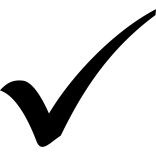 Grundsätze formulieren
1.3.
Um nach innen und außen das eigene Engagement deutlich zu machen und ein Ambitionsniveau zu formulieren, sollte das Unternehmen Unter-nehmensgrundsätze formulieren bzw. überarbeiten.
8
© LfU | IZU Infozentrum UmweltWirtschaft | 2022
Phase 1.1 – Fokussieren
Einführung
Phase 1
Phase 2
Phase 3
Phase 4
Phase 5
Hinweise
Module
1.1.
Fokussieren
Gerade für Unternehmen mit einer größeren Anzahl an Produkten (oder Dienstleistungen) ist es sinnvoll, sich zu Beginn auf einen Teilbereich der Lieferkette zu fokussieren – zum Beispiel auf wichtige Produktgruppen. Das Starter-Kit stellt verschiedene Ansätze vor, mithilfe derer eine Eingrenzung erfolgen kann.
Lieferkette strukturieren und visualisieren
1.2.
Um Basisinformationen zu bündeln und zusammenzuführen, ist es sinnvoll, die Lieferkette zu visualisieren. Dies liefert die Basis für die nachfolgenden Schritte und ermöglicht einen Austausch mit Mitarbeiterinnen und Mitarbeitern zur Ermittlung wesentlicher Nachhaltigkeitsthemen und Handlungsfelder.
Grundsätze formulieren
1.3.
Um nach innen und außen das eigene Engagement deutlich zu machen und ein Ambitionsniveau zu formulieren, sollte das Unternehmen Unternehmensgrundsätze formulieren bzw. überarbeiten.
9
© LfU | IZU Infozentrum UmweltWirtschaft | 2022
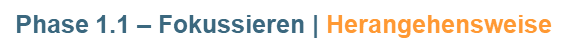 Einführung
Phase 1
Phase 2
Phase 3
Phase 4
Phase 5
Hinweise
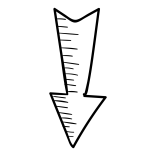 Einstieg: Fokussierung auf eingekaufte Produkte/Materialien für eine vertiefte Betrachtung
Daten für die Strukturierung und Visualisierung der Lieferkette zu beschaffen, kann anspruchsvoll und zeitintensiv sein – vor allem, wenn das Unternehmen eine Vielzahl von Produkten und/oder Lieferanten hat. Es ist dann wichtig, einen sinnvollen Einstiegspunkt zu finden, der hilft, Komplexität zu reduzieren, bevor man sich zum ersten Mal mit dem Thema „nachhaltige Lieferkette“ auseinandersetzt. Je nach Branche/Unternehmensgröße kann eine Fokussierung beispielsweise anhand der Einkaufskosten (Ansatz A) oder dem Verkaufsvolumen von Produkten (Ansatz B) erfolgen (siehe Darstellung). Werden viele ähnliche Produkte hergestellt, kann (zusätzlich) eine Fokussierung auf bestimmte Rohstoffe sinnvoll sein.
Gesamte Lieferkette 
(von der Rohstoffgewinnung bis zu Direktlieferanten)
B
A
Einzelne Produkte (z. B. nach Verkaufsvolumen von Produkten)
Einkauf nach Kosten
Daten zu Einkaufskosten sind erfahrungsgemäß gut verfügbar. In der Praxis bietet sich die Anwendung der „80/20-Regel“ an. Je nach Unternehmenskontext kann eine Fokussierung auch über die Menge der be-schafften Teile/Vorprodukte erfolgen.
Nimmt das Unternehmen statt des gesamten Einkaufs einzelne Produkte in den Blick, so bieten sich mehrere Möglichkeiten an, diese zu priorisieren. Ein Kriterium für die Auswahl kann die Um-satzstärke der eigenen Produkte sein. 

Stehen bestimmte Produkte besonders im Blick der Öffentlichkeit oder bestehen Forderungen von Anspruchsgruppen, können diese auch vor diesem Hintergrund in den Fokus der Lieferketten-analyse rücken.
10
© LfU | IZU Infozentrum UmweltWirtschaft | 2022
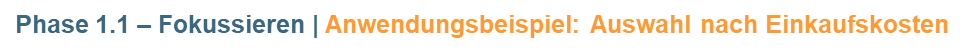 Einführung
Phase 1
Phase 2
Phase 3
Phase 4
Phase 5
Hinweise
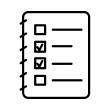 Das Unternehmen führt anhand der zuvor eingeholten Informationen aus dem Einkauf ein Ranking nach Kostenträgern durch. Dabei kann als Richtwert angesehen werden, dass 80 % der Gesamteinkaufskosten abgedeckt sein sollten.
Schritt 1
Beispiel: Konfitürenproduktion*
A
Das Unternehmen trägt die entsprechenden Vorprodukte und Materialien – zusammen 80 % der Einkaufskosten abdeckend – entsprechend ihrem Einkaufsvolumen ein.
Schritt 2
Kostenträger 1:
Früchte (u. a. Haselnüsse)
Kostenträger 2:
Palmöl
80 % der Einkaufskosten
Das Unternehmen geht die verbleibenden 20 % des Einkaufsvolumens durch und übernimmt zusätzliche Kostenträger in die Liste der zu betrachtenden Vorprodukte/Materialien. Gründe können u. a. sein: 
besondere Relevanz für die Nachhaltigkeit der Lieferkette
strategische Relevanz für das eigene Unternehmen
besondere Erwartungen  von Anspruchsgruppen sind bekannt
Schritt 3
Kostenträger 3:
Zucker
Kostenträger 4:
Glasware
Zusätzliche Betrachtung   (siehe Schritt 3 links)

Gegebenenfalls können aus diesen Gründen auch Einträge aus dem
„80-%-Bereich“ aus der Liste fallen
Kostenträger 5:
Deckelblech
…
Kostenträger m:
Gummierung
20 %
* Angaben basieren nicht auf Zahlen eines realen Unternehmens.
11
© LfU | IZU Infozentrum UmweltWirtschaft | 2022
Kostenträger n
Chemikalien
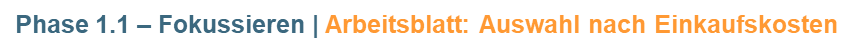 Einführung
Phase 1
Phase 2
Phase 3
Phase 4
Phase 5
Hinweise
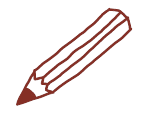 Kostenträger 1:
Kostenträger 2:
80 % der Einkaufskosten
Kostenträger 3:
Kostenträger 4:
Zusätzliche Betrachtung aufgrund

_____________________________
Kostenträger 5:
…
Kostenträger m:
20 %
12
© LfU | IZU Infozentrum UmweltWirtschaft | 2022
Kostenträger n:
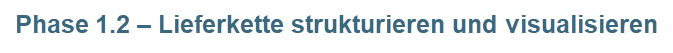 Einführung
Phase 1
Phase 2
Phase 3
Phase 4
Phase 5
Hinweise
Module
Fokussieren
1.1.
Gerade für Unternehmen mit einer größeren Anzahl an Produkten (oder Dienstleistungen) ist es sinnvoll, sich zu Beginn auf einen Teilbereich der Lieferkette zu fokussieren – zum Beispiel auf wichtige Produktgruppen. Das Starter-Kit stellt verschiedene Ansätze vor, mithilfe derer eine Eingrenzung erfolgen kann.
Lieferkette strukturieren und visualisieren
1.2.
Um Basisinformationen zu bündeln und zusammenzuführen, ist es sinnvoll, die Lieferkette zu visualisieren. Dies liefert die Basis für die nachfolgenden Schritte und ermöglicht einen Austausch mit Mitarbeiterinnen und Mitarbeitern zur Ermittlung wesentlicher Nachhaltigkeitsthemen und Handlungsfelder.
Grundsätze formulieren
1.3.
Um nach innen und außen das eigene Engagement deutlich zu machen und ein Ambitionsniveau zu formulieren, sollte das Unternehmen Unternehmensgrundsätze formulieren bzw. überarbeiten.
13
© LfU | IZU Infozentrum UmweltWirtschaft | 2022
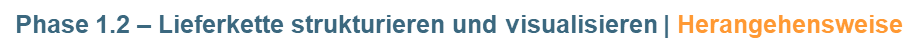 Einführung
Phase 1
Phase 2
Phase 3
Phase 4
Phase 5
Hinweise
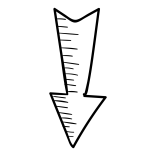 Einstieg: Grundlagen für die Visualisierung einer Lieferkettenmatrix schaffen
Leitfragen zur Orientierung

Wie sieht die Lieferkettenstruktur aus?

Wer sind die Lieferanten?

Welche Aktivitäten/Prozesse finden in den Stufen der Lieferkette statt?

Wo finden die Aktivitäten statt?
Bevor das Unternehmen analysieren und bewerten kann, welche Nachhaltig-keitsthemen wesentlich sind und welche Handlungsfelder sich daraus ableiten lassen, muss es grundlegende Informationen ermitteln – idealerweise bis zur Stufe der Rohstoffgewinnung. Hierfür eignen sich Leitfragen. 

Gerade am Anfang der Auseinandersetzung mit dem Thema „nachhaltiges Lieferkettenmanagement“ werden Informationen nicht für alle Leitfragen vorliegen. Das Unternehmen sollte pragmatisch starten und bestehendes Wissen im Unter-nehmen sammeln und für die folgenden Teilschritte aufbereiten. 

Es gilt zu Beginn: Mut zur Lücke!
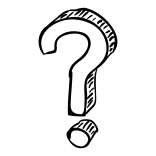 14
© LfU | IZU Infozentrum UmweltWirtschaft | 2022
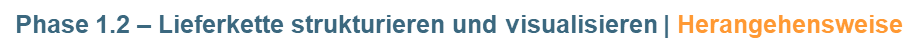 Einführung
Phase 1
Phase 2
Phase 3
Phase 4
Phase 5
Hinweise
Das nachhaltige Lieferkettenmanagement geht über Direktlieferanten hinaus. Auch wenn Lieferketten in der Praxis oftmals sehr komplex sind, eignet sich für den Einstieg eine idealtypische Strukturierung entlang von fünf Lieferkettenstufen:
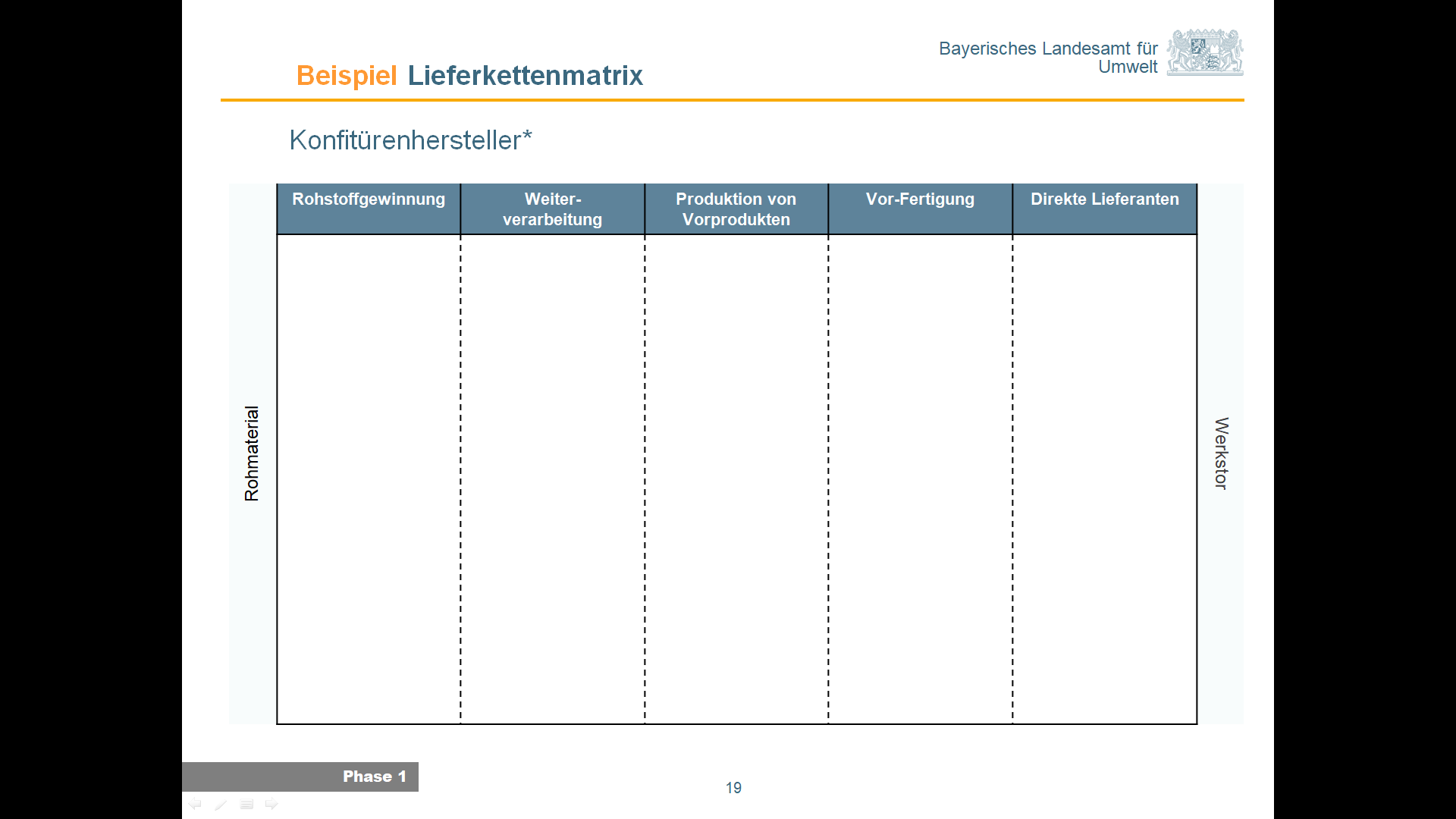 Auch wenn es nicht immer möglich sein wird, zu Beginn alle Lieferanten – also auch Unterlieferanten – zu ermitteln, sollten Unternehmen bestehendes Wissen nutzen, um die wichtigsten Lieferanten zu erfassen, beginnend bei den direkten Lieferanten.

Das Wissen über Aktivitäten und Prozesse ist wichtig, um die Verbindung zu Nachhaltigkeitsthemen herstellen zu können. Aktivitäten/Prozesse in der Lieferkette können zu negativen/positiven Nachhaltigkeitsauswirkungen auf Mensch und Umwelt führen. Zum Beispiel können durch industrielle Prozesse Luftschadstoffe freigesetzt werden, die sich sowohl auf die Umwelt als auch direkt auf Menschen negativ auswirken. 

Der Ort (Land/Region) ist in vielen Branchen ein bedeutender Einflussfaktor auf das Risiko für negative Nachhaltigkeitsauswirkungen; besonders dort, wo Umwelt- und Sozialstandards niedrig sind.
15
© LfU | IZU Infozentrum UmweltWirtschaft | 2022
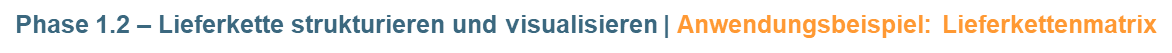 Einführung
Phase 1
Phase 2
Phase 3
Phase 4
Phase 5
Hinweise
Beispiel Lebensmittelbranche (Konfitürenhersteller)*
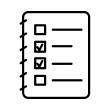 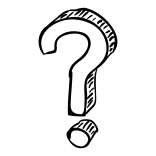 Zuckerfabrik
Deutschland
Raffination von Zucker
Zuckerfabrik
Brasilien und Kuba
Pressung von Rohrzucker
Zuckerplantage Brasilien und Kuba
Ernte von Zuckerrohr
Zucker
Leitfrage zur Orientierung

Wie sieht die Lieferkettenstruktur aus?

Hinweis: Insbesondere bei Dienstleistungsunternehmen kann es sinnvoll sein, nach-gelagerte Stufen zu ergänzen, da Nachhaltigkeitsauswirkungen hier in der Regel besonders relevant sind (beispielsweise Inve-titionsentscheidungen und Kreditvergaben von Banken)
Haselnussplantage Türkei
Röstung + Verpackung der Haselnüsse
Haselnussplantage Türkei
Ernte der Haselnüsse
Haselnüsse
Palmölfabrik
Indonesien
Pressen/Sterilisierung von Palmöl
Ölplantage
Indonesien
Ernte der Palmfrucht
Palmöl
Leitfragen zur Orientierung

Wer sind die Lieferanten?
Wo finden die Aktivitäten statt?
Welche Aktivitäten/Prozesse finden in den Stufen der Lieferkette statt?
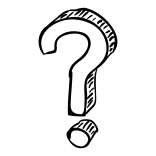 * Angaben basieren nicht auf Zahlen eines realen Unternehmens.
16
© LfU | IZU Infozentrum UmweltWirtschaft | 2022
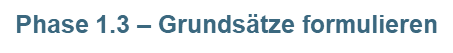 Einführung
Phase 1
Phase 2
Phase 3
Phase 4
Phase 5
Hinweise
Module
Fokussieren
1.1.
Gerade für Unternehmen mit einer größeren Anzahl an Produkten (oder Dienstleistungen) ist es sinnvoll, sich zu Beginn auf einen Teilbereich der Lieferkette zu fokussieren – zum Beispiel auf wichtige Produktgruppen. Das Starter-Kit stellt verschiedene Ansätze vor, mithilfe derer eine Eingrenzung erfolgen kann.
Lieferkette strukturieren und visualisieren
1.2.
Um Basisinformationen zu bündeln und zusammenzuführen, ist es sinnvoll, die Lieferkette zu visualisieren. Dies liefert die Basis für die nachfolgenden Schritte und ermöglicht einen Austausch mit Mitarbeiterinnen und Mitarbeitern zur Ermittlung wesentlicher Nachhaltigkeitsthemen und Handlungsfelder.
Grundsätze formulieren
1.3.
Um nach innen und außen das eigene Engagement deutlich zu machen und ein Ambitionsniveau zu formulieren, sollte das Unternehmen Unternehmensgrundsätze formulieren bzw. überarbeiten.
17
© LfU | IZU Infozentrum UmweltWirtschaft | 2022
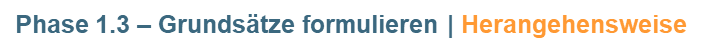 Einführung
Phase 1
Phase 2
Phase 3
Phase 4
Phase 5
Hinweise
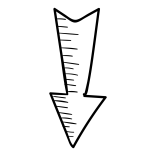 Einstieg: Grundsätze formulieren
Mithilfe von Grundsätzen kommuniziert das Unternehmen nach innen und außen, dass es seiner Verantwortung für nachhaltige Lieferketten nachkommt. In der Regel verfügen Unternehmen bereits über Inhalte aus Dokumenten, die sie nutzen könnten. Das können Leitbilder, Werte oder Verhaltenskodizes sein. Ein möglicher Anknüpfungspunkt kann auch ein themenspezifisches Dokument wie eine öffentlich verfügbare Umweltpolitik aus dem Umweltmanagement sein.  

Unternehmen sollten die Formulierung der Grundsätze als Prozess verstehen. Es ist sinnvoll, zuerst die Prozessphase 2 zu durchlaufen, damit Ergebnisse der Risikoanalyse in die Erstellung der Grundsätze einfließen können.
Einbindung von internen und externen Akteuren

Damit die Grundsätze Wirkung entfalten und „gelebt“ werden, sollten die eigenen Mitarbeitenden eingebunden werden. Das gilt insbesondere für jene, die die Anforderungen in der Praxis umsetzen müssen.

Darüber hinaus ist es sinnvoll, zivilgesellschaftliche Organisationen und Gewerkschaften einzubinden. Diese sind Wissensträger und können Unternehmen dabei unter-stützen, ein angemessenes Ambitionsniveau zu finden.
Anforderungen an Grundsätze

Unternehmen sollten die folgenden formalen und inhaltlichen Anforderungen umsetzen, die weltweit anerkannt sind. Auf diese Weise entfalten die Grundsätze nach innen und außen Wirkung:

Verabschiedung durch die Geschäftsführung
Bezug zu internationalen Referenzdokumenten. Eine Übersicht finden Sie im KMU Kompass.
Bezug zu Nachhaltigkeitsrisiken (siehe Prozessphase 2 zur Identifizierung der Risiken)
Beschreibung der Kernprozesse des nachhaltigen Lieferketten-managements (Verantwortungen & Abläufe)
Kompakte Beschreibung der zentralen Maßnahmen (siehe Prozessphase 3)
Konkrete Erwartungen an die eigenen Mitarbeitenden sowie Lieferanten und Geschäftspartner
18
© LfU | IZU Infozentrum UmweltWirtschaft | 2022
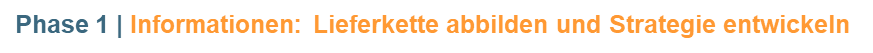 Einführung
Phase 1
Phase 2
Phase 3
Phase 4
Phase 5
Hinweise
Informationsquellen
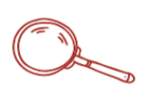 In der Praxis wird das Unternehmen zu Beginn oftmals nicht alle genannten Leitfragen komplett beantworten können. Es gilt, sich die Lieferkette schrittweise zu erschließen und gegebenenfalls mit begründeten Vermutungen zu starten. 
In diesem ersten Prozessschritt ist es sinnvoll, auf bestehendes Wissen im Unternehmen zurückzugreifen. Mögliche Ansprechpartner sind der Einkauf oder auch das Qualitätsmanagement. Darüber hinaus können Direktlieferanten möglicherweise Hinweise zur Lieferkettenstruktur bzw. zu Unterlieferanten geben. 
Grundsätzlich sollte das Unternehmen prüfen, ob es gemeinsam mit den Direktlieferanten, Kunden oder Unternehmen der gleichen Branche die Prozessschritte des nachhaltigen Lieferkettenmanagements durchlaufen kann.
Weitere Quellen:
In der Studie „Die Achtung von Menschenrechten entlang globaler Wertschöpfungsketten. Risiken und Chancen für Branchen der deutschen Wirtschaft“ finden sich Lieferkettenbeschreibungen diverser Branchen der deutschen Wirtschaft.
Im „Umweltatlas Lieferkette“, einer Publikation, deren Erstellung vom Bundesumweltministerium gefördert wurde, finden sich Informationen zur Struktur von Lieferketten von ausgewählten Branchen. 
Der Leitfaden „Schritt für Schritt zum nachhaltigen Lieferkettenmanagement“ des Bundesumweltministeriums und des Umweltbundesamtes liefert eine Übersicht über grundlegende Prozessschritte des nachhaltigen Lieferkettenmanagements, u. a. auch zur Frage der Strukturierung der Lieferkette. Das vorliegende Starter-Kit orientiert sich mit Blick auf die Prozessphasen an dem Leitfaden. 
Fragen Sie bei Ihrem Branchenverband nach, ob Vorlagen für Unternehmensgrundsätze existieren. Insbesondere im Zuge der (gesetzlichen) Regelungen um menschenrechtliche und umweltbezogene Sorgfaltspflichten sind Unternehmen und Verbände aktiv geworden. Das Infoportal „Business and Human Rights Resource Centre” listet u.a. Informationen von Unternehmen, die eine Grundsatzerklärung veröffentlicht haben. Der KMU Kompass des Helpdesk Wirtschaft und Menschenrechte bietet eine Übersicht über weitere Informationsquellen.
19
© LfU | IZU Infozentrum UmweltWirtschaft | 2022
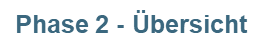 Einführung
Phase 1
Phase 2
Phase 3
Phase 4
Phase 5
Hinweise
Phase 2
Nachhaltigkeitsrisiken erfassen und bewerten
Themen ermitteln
2.1.
2.2.
Themen zuordnen
Bewerten und priorisieren
2.3.
20
© LfU | IZU Infozentrum UmweltWirtschaft | 2022
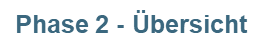 Einführung
Phase 1
Phase 2
Phase 3
Phase 4
Phase 5
Hinweise
Ziele der Prozessphase
Module
Das Unternehmen kennt die für seine Lieferkette wesentlichen Nachhaltigkeitsthemen und -risiken und kann auf dieser Basis wichtige Handlungsfelder zur Gestaltung und Optimierung einer nachhaltigen Lieferkette ableiten.
2.1.
Themen ermitteln
Das Unternehmen verschafft sich einen Überblick über Nachhaltig-keitsthemen (z. B. Treibhausgasemissionen, Wasserverbrauch, Arbeits-schutz), die relevant sind.
Voraussetzungen
Themen zuordnen
2.2.
Die in Prozessschritt 1 erarbeiteten Informationen und die Visuali-sierung der Lieferkette bilden die Grundlage für die Bewertung und Priorisierung von Nachhaltigkeitsthemen. Das Unternehmen sollte darüber hinaus einplanen, dass Mitarbeiterinnen und Mitarbeiter gemeinsam ermitteln, welche Nachhaltigkeitsthemen wesentlich sind und welche Handlungsfelder sich daraus ergeben.
Die Themen werden dann den einzelnen Stufen der Lieferkette bzw. den Unternehmen in der Lieferkette zugeordnet. Bei der Themenermittlung im ersten Teilschritt sollte das Unternehmen die Zuordnung zu Liefer-kettenstufen bzw. Prozessen mitdenken, aber noch nicht durchführen. Auf diese Weise kann das Unternehmen die Schritte bereits verbinden, vermeidet es aber, dass Arbeitsschritte – zum Beispiel im Rahmen eines internen Workshops – zu komplex werden.
Ergebnisse
Zuordnung von Prozessen in der Lieferkette zu Nachhaltigkeitsthemen
Risikoanalyse durch Bewertung und Priorisierung von Nachhaltigkeitsthemen
Auflistung von Handlungsfeldern zur Gestaltung und Optimierung (basierend auf der Risikoanalyse)
Bewerten und priorisieren
2.3.
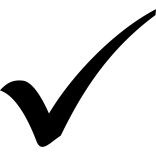 Abschließend erfolgt eine Bewertung und Priorisierung von Nachhaltig-keitsthemen. Dieses Wissen liefert die Grundlage für die Erstellung einer Liste mit Handlungsfeldern.
21
© LfU | IZU Infozentrum UmweltWirtschaft | 2022
Phase 2.1 – Themen ermitteln
Einführung
Phase 1
Phase 2
Phase 3
Phase 4
Phase 5
Hinweise
Module
2.1.
Themen ermitteln
Das Unternehmen verschafft sich einen Überblick über Nachhaltigkeitsthemen (z. B. Treibhausgasemissionen, Wasserver-brauch, Arbeitsschutz), die relevant sind.
Themen zuordnen
2.2.
Die Themen werden dann den einzelnen Stufen der Lieferkette bzw. den Unternehmen in der Lieferkette zugeordnet. Bei der Themenermittlung im ersten Teilschritt sollte das Unternehmen die Zuordnung zu Lieferkettenstufen bzw. Prozessen mitdenken, aber noch nicht durchführen. Auf diese Weise kann das Unternehmen einerseits die Schritte bereits verbinden, andererseits vermeidet es aber, dass Arbeitsschritte – zum Beispiel im Rahmen eines internen Workshops – zu komplex werden.
Bewerten und priorisieren
2.3.
Abschließend erfolgt eine Bewertung und Priorisierung von Nachhaltigkeitsthemen. Dieses Wissen liefert die Grundlage für die Erstellung einer Liste mit Handlungsfeldern.
22
© LfU | IZU Infozentrum UmweltWirtschaft | 2022
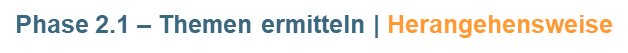 Einführung
Phase 1
Phase 2
Phase 3
Phase 4
Phase 5
Hinweise
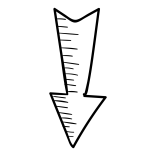 Einstieg: Drei Schritte zur Ermittlung von Nachhaltigkeitsthemen umsetzen
Im Sinne eines sorgfältigen Managementansatzes sollte das Unternehmen alle Nachhaltigkeitsthemen, die sich aus den Prozessen und Aktivitäten in seiner Lieferkette ergeben, erfassen und mit Blick auf die Wesentlichkeit bewerten. Auch wenn je nach Branche und Unternehmensgröße (und weiteren Einflussfaktoren wie Standorten) unterschiedliche Nachhaltigkeitsthemen wesentlich sein können, lassen sich auf Basis von Nachhaltigkeitsinitiativen, Leitfäden und Standards Kernthemen identifizieren, die Unternehmen als Grundlage und Startpunkt ihrer Analyse nutzen können. Darauf basierend kann das Unternehmen die für sich wesentlichen Nachhaltigkeitsthemen ermitteln.
Schritt 1
Das Unternehmen verschafft sich einen Überblick über die grundlegenden Nachhaltigkeitsthemen.
Schritt 2
Das Unternehmen ermittelt die branchen- und länderspezifischen Nachhaltigkeitsthemen.
Schritt 3
Das Unternehmen gibt eine erste Einschätzung darüber ab, welche Nachhaltigkeitsthemen wesentlich sind.
Hinweis: Es geht an dieser Stelle für das Unternehmen noch nicht darum, den eigenen Verantwortungsrahmen abzustecken, d. h. zu prüfen, ob es für das Verhalten innerhalb der Lieferkette verantwortlich ist. Es geht ferner noch nicht darum, dass das Unternehmen analysiert, welche Einflussmöglichkeiten es auf Lieferanten zur Verbesserung der Nachhaltigkeitsleistung in der Lieferkette auf Lieferanten hat.
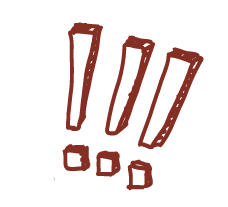 23
© LfU | IZU Infozentrum UmweltWirtschaft | 2022
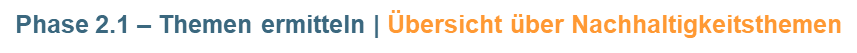 Einführung
Phase 1
Phase 2
Phase 3
Phase 4
Phase 5
Hinweise
Das Unternehmen verschafft sich einen Überblick über grundlegende/branchenübergreifende Nachhaltigkeitsthemen. Verschiedene Themenlisten stehen zur Verfügung. Eine Orientierung liefert bspw. CSR Risiko-Check von MVO. Der Check ist über die Webseite des Helpdesks Wirtschaft und Menschenrechte erreichbar.
Schritt 1
Quelle: CSR Risiko-Check
24
© LfU | IZU Infozentrum UmweltWirtschaft | 2022
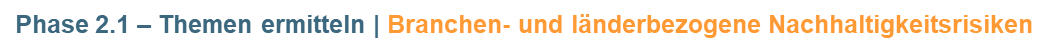 Einführung
Phase 1
Phase 2
Phase 3
Phase 4
Phase 5
Hinweise
Das Unternehmen ermittelt branchen- und länderbezogene Nachhaltigkeitsrisiken: Je nach Branche können unterschiedliche Themen relevant sein; in bestimmten Branchen besteht zum Beispiel das Risiko, dass „Konfliktmineralien“ verwendet werden, d.h. mineralische Rohstoffe, bei denen es bei der Gewinnung und Vermarktung zu gewalt-samen Konflikten kommt. Im Informationsteil werden für einige Branchen Kernthemen aufgelistet. Die Auflistung ist nicht als abschließende Liste zu verstehen. Sie ersetzt nicht die sorgfältige Analyse der Situation im eigenen Unternehmen (siehe Informationsquellen auf Folie 28 für weitere Informa-tionen).
Schritt 2
Leitfragen zur Orientierung: 

Welche negativen Auswirkungen können Aktivitäten/Prozesse in der Lieferkette auf Mensch und Umwelt haben? 

Welche Risiken für negative Auswirkungen treten in meiner Branche und den Produktionsländern typischerweise auf?
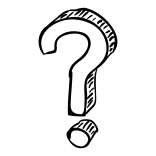 Das Unternehmen führt eine erste Risikoeinschätzung des jeweiligen Nachhaltigkeitsthemas auf einer Skala von 1 bis 3 durch:

1 = Niedriges Risiko
2 = Mittleres Risiko
3 = Hohes Risiko

Wichtig: Es geht an dieser Stelle noch nicht um eine Risikobewertung entlang der Kriterien „Schwere“ und „Eintrittswahrscheinlichkeit“, sondern um eine erste Einschätzung zu potenziellen Risiken auf Basis übergreifender, branchen- und länderbezogener Informationen. Erst in einem zweiten Schritt (ab Folie 33) prüfen Unternehmen dann, ob potenzielle Risiken tatsächlich auf das Unternehmen zutreffen.

Leitfragen (siehe rechts) bieten eine Orientierung. Diese erste Einschätzung ist dann besonders hilfreich, wenn eine Vielzahl von Themen im 2. Schritt identifiziert wurde und das Unternehmen die weiterführende Analyse zu Beginn eingrenzen möchte, um sie umsetzbar zu gestalten.
Schritt 3
25
© LfU | IZU Infozentrum UmweltWirtschaft | 2022
Erste Risikoeinschätzung
Unternehmensspezifische Nachhaltigkeitsthemen
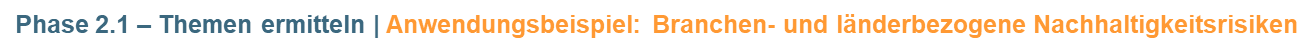 Einführung
Phase 1
Phase 2
Phase 3
Phase 4
Phase 5
Hinweise
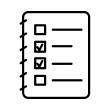 Beispiel Lebensmittelbranche (Konfitürenhersteller*)
2
3
Emissionen bzgl. Transport und Viehhaltung
X
1
1
1
3
2
X
Einhaltung von Arbeitsstandards
3
2
Wassermanagement
X
Die Bewertung kann im Sinne eines unternehmensinternen „Brainstormings“ ablaufen. Darüber hinaus liefern diverse Publikationen erste Hinweise (siehe Folie 28).
Bei der Konfitürenherstellung werden beispielsweise die Auswirkungen des Wassermanagements besonders hoch eingestuft, was mit dem Zucker- und Palmölanbau zusammenhängen kann.
* Angaben basieren nicht auf Informationen eines realen Unternehmens.
26
© LfU | IZU Infozentrum UmweltWirtschaft | 2022
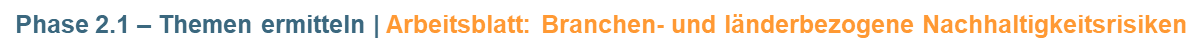 Einführung
Phase 1
Phase 2
Phase 3
Phase 4
Phase 5
Hinweise
Das Unternehmen führt eine erste Risikoeinschätzung auf einer Skala von 1 bis 3 durch, wobei 3 die höchste Wertung darstellt (hohes Risiko). Leitfragen bieten eine Orientierung (siehe Folie 25).
Das Unternehmen ermittelt branchen- und länderspezifische Nachhaltigkeitsrisiken.
Erste Risikoeinschätzung
Branchen- und länderbezogene Nachhaltigkeitsthemen
Zu Schritt 2
Zu Schritt 3
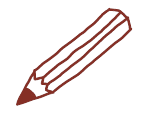 x
x
x
x
x
27
© LfU | IZU Infozentrum UmweltWirtschaft | 2022
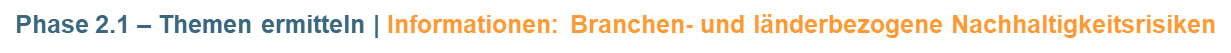 Einführung
Phase 1
Phase 2
Phase 3
Phase 4
Phase 5
Hinweise
Informationsquellen
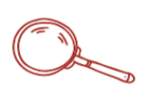 Die Studie „Human Rights Risks in Mining: A Baseline Study“ im Auftrag der Bundesanstalt für Geowissenschaften und Rohstoffe (BGR) gibt einen Überblick über Risiken, die im industriellen Bergbau, Kleinbergbau und in besonderen Situationen (z.B. in Konfliktkontexten) auftreten können.
Das Human Rights Toolkit der Vereinten Nationen liefert eine Übersicht über Menschenrechts- und Umweltrisiken bei der Rohstoffgewinnung.
Unternehmensbeispiele und Webinar zur Risikoanalyse auf dem Infoportal mr-sorgfalt.de des Deutschen Global Compact Netzwerks.
Darüber hinaus lohnt sich der Blick in Nachhaltigkeitsberichte von Unternehmen aus der gleichen Branche. Im Ranking der Nachhaltigkeitsberichte des Instituts für ökologische Wirtschaftsforschung und der Unternehmensvereinigung future finden sich Beispiele für besonders gelungene Nachhaltigkeitsberichte.
Mit dem CSR Risiko-Check des Helpdesk Wirtschaft & Menschenrechte in Kooperation mit MVO und UPJ können Sie filtern nach Rohstoffen, Dienstleistungen oder Produkten und Ländern. 
Die Branchenstudie „Die Achtung von Menschenrechten entlang globaler Wertschöpfungsketten“ im Auftrag des Bundesministeriums für Arbeit und Soziales.
Informationen für ausgewählte Branchen: Automobilindustrie und Zuliefererbetriebe (auf Englisch), Chemie, Lebensmittelhandel.
Die Orientierung an den zehn Prinzipien des Global Compacts der Vereinten Nationen (www.globalcompact.de) hilft, sich einen ersten Überblick über Kernthemen zu verschaffen. 
Für den Umweltbereich gibt es für acht ausgewählte Branchen im bereits genannten „Umweltatlas Lieferketten“ Analysen zur Umweltwirkung in der Lieferkette.
Fragen Sie nach, ob auf Verbandsebene entsprechende Informationen bereitgestellt werden können. Nachhaltigkeitsinitiativen auf Verbandsebene finden Sie hier.
Zurück zu Folie 25: Unternehmensspezifische Nachhaltigkeitsthemen 
ermitteln und bewerten
Zurück zu Folie 26: Anwendungsbeispiel
© LfU | IZU Infozentrum UmweltWirtschaft | 2022
28
Phase 2.2 – Themen zuordnen
Einführung
Phase 1
Phase 2
Phase 3
Phase 4
Phase 5
Hinweise
Module
2.1.
Themen ermitteln
Das Unternehmen verschafft sich einen Überblick über Nachhaltigkeitsthemen (z. B. Treibhausgasemissionen, Wasserverbrauch, Arbeitsschutz), die relevant sind.
Themen zuordnen
2.2.
Die Themen werden dann den einzelnen Stufen der Lieferkette bzw. den Unternehmen in der Lieferkette zugeordnet. Bei der Themenermittlung im ersten Teilschritt sollte das Unternehmen die Zuordnung zu Lieferkettenstufen bzw. Prozessen mitdenken, aber noch nicht durchführen. Auf diese Weise kann das Unternehmen einerseits die Schritte bereits verbinden, andererseits vermeidet es aber, dass Arbeitsschritte – zum Beispiel im Rahmen eines internen Workshops – zu komplex werden.
Bewerten und priorisieren
2.3.
Abschließend erfolgt eine Bewertung und Priorisierung von Nachhaltigkeitsthemen. Dieses Wissen liefert die Grundlage für die Erstellung einer Liste mit Handlungsfeldern.
29
© LfU | IZU Infozentrum UmweltWirtschaft | 2022
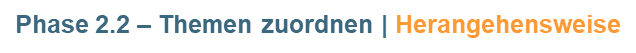 Einführung
Phase 1
Phase 2
Phase 3
Phase 4
Phase 5
Hinweise
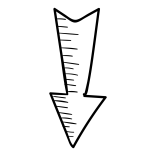 Einstieg: Schritte zur Zuordnung von Nachhaltigkeitsthemen zu Prozessen in der Lieferkette
Prozesse bei Lieferanten zur Herstellung von Vorprodukten und Materialien können negative Auswirkungen auf Umwelt (z. B. Luftverschmutzung durch den Ausstoß von Emissionen) oder Menschen (Gesundheitsschäden von Arbeiterinnen/Arbeitern) haben. In diesem Modul geht es darum, dass das Unternehmen ermittelt, welche Nachhaltigkeitsthemen in den Produktionsprozessen entlang der Lieferkette auftreten.
Schritt 1
Das Unternehmen listet die Nachhaltigkeitsthemen auf und erstellt Symbole für die einzelnen Themen, sodass diese in die Lieferkettenmatrix übertragen werden können.
Das Unternehmen prüft, in welcher Lieferkettenstufe und in welchem Prozess welche Themen auftreten. Es ordnet die Symbole für Nachhaltigkeitsthemen entsprechend den Prozessen in der Lieferkettenmatrix zu.
Schritt 2
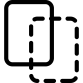 30
© LfU | IZU Infozentrum UmweltWirtschaft | 2022
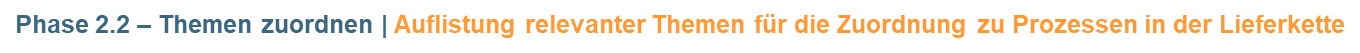 Einführung
Phase 1
Phase 2
Phase 3
Phase 4
Phase 5
Hinweise
Unternehmensspezifische Nachhaltigkeitsthemen
Auf Basis der Liste von Nachhaltigkeitsthemen, die das Unternehmen im vorangegangenen Modul ermittelt hat, ordnet es den Themen ein Symbol zu. 

TIPP: Kleine Icons (siehe unten) helfen, Themen schnell verständlich darzustellen. Nutzen Sie diese für Ihren (virtuellen) Workshop , um gemeinsam Themen zuzuordnen (siehe Informationen zu einer Workshop-basierten Umsetzung auf Folie 70). 

Wie bereits im vorangegangenen Modul erwähnt, kann im Sinne eines praktischen Einstiegs eine TOP-Themenliste erstellt werden, mit der erreicht wird, dass sich das Unternehmen am Anfang nicht „verzettelt“ und nicht zu viele Themen in die detailliertere Bewertungs- und Priorisierungsphase (die folgt) mit aufnimmt. Jedes dieser Themen sollte mit einem Symbol dargestellt werden, um die Visualisierung zu vereinfachen.
Schritt 1
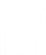 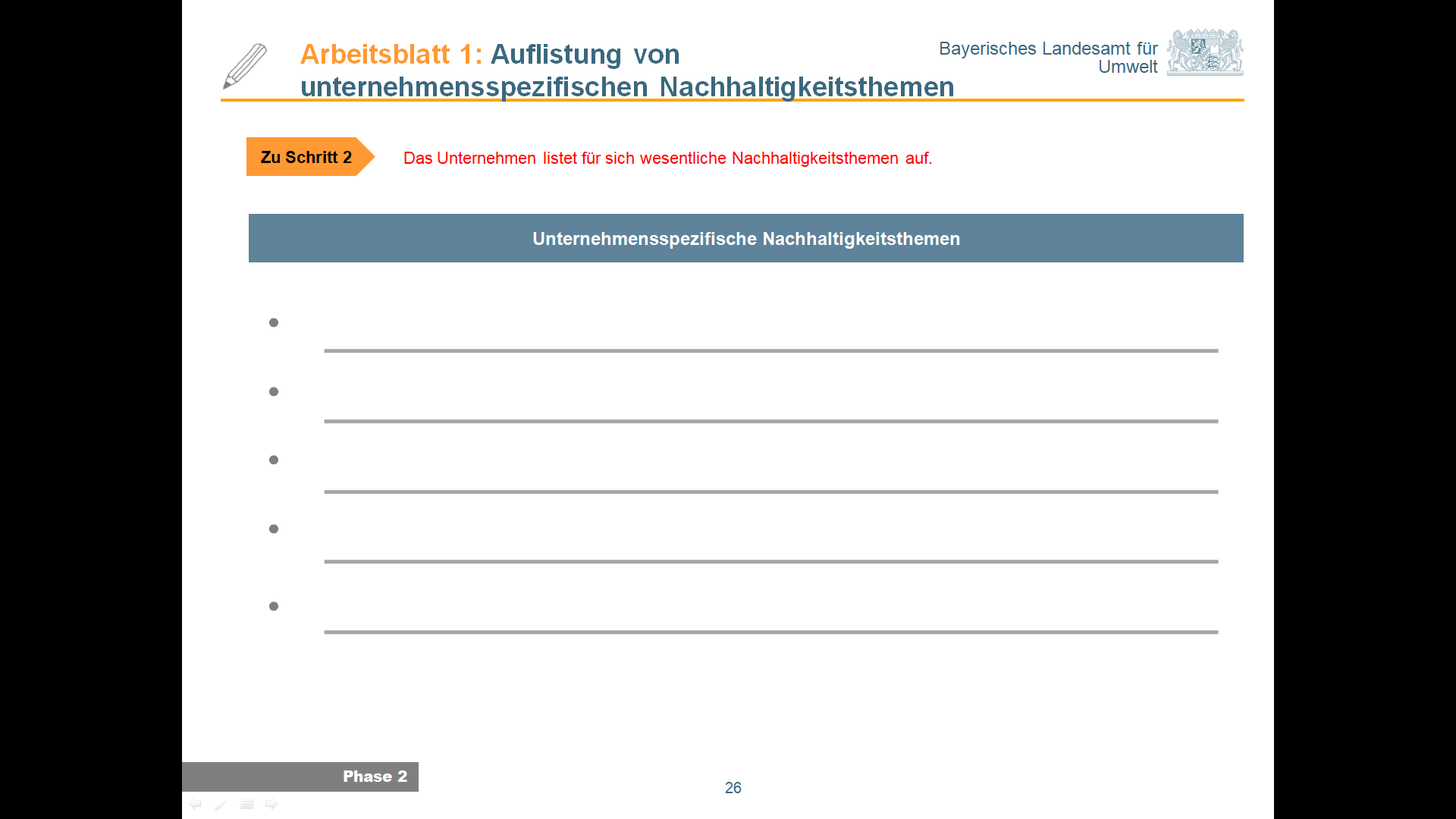 Einhaltung von Arbeitsstandards
Das Unternehmen prüft, in welcher Lieferkettenstufe und in welchem Prozess welche Themen relevant sind. Es ordnet die Symbole für Nachhaltigkeitsthemen entsprechend den relevanten Prozessen zu.

Bei der Zuordnung sollte das Unternehmen internes Wissen nutzen. In den meisten Fällen werden Unternehmen damit viele Verbindungen erarbeiten können. Die im vorigen Prozessschritt genannten Nachhaltigkeitsstandards/-initiativen können Unternehmen zusätzlich helfen.
Schritt 2
Emissionen bzgl. Transport und Viehhaltung
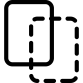 Wassermanagement
Landnutzung/Erhalt der Biodiversität
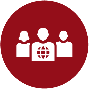 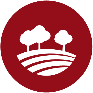 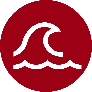 31
© LfU | IZU Infozentrum UmweltWirtschaft | 2022
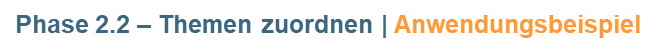 Einführung
Phase 1
Phase 2
Phase 3
Phase 4
Phase 5
Hinweise
Beispiel Lebensmittelbranche (Konfitürenhersteller*)
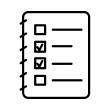 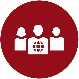 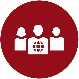 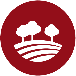 Zuckerfabrik
Deutschland
Raffination 
von Zucker
Zuckerfabrik
Brasilien und Kuba
Pressung von Rohrzucker
Zuckerplantage Brasilien und Kuba
Ernte von Zuckerrohr
Zucker
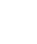 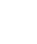 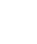 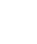 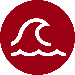 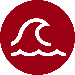 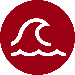 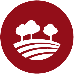 Haselnüsse
Haselnussplantage Türkei
Röstung + Verpackung der Haselnüsse
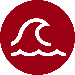 Haselnussplantage Türkei
Ernte der Haselnüsse
Durch die Zuordnung der einzelnen Symbole zu den Prozessschritten der Lieferkette werden diese mit den identifizierten Nachhaltigkeitsthemen in der Lieferkettenmatrix verschnitten.

Ein möglicher Ansatz: Die Reihenfolge der aufgelisteten Symbole entspricht der ersten Einschätzung zur Relevanz des Nachhaltigkeitsthemas im jeweiligen Prozessschritt.
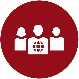 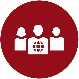 Palmölfabrik
Indonesien
Pressen/ 
Sterilisierung von Palmöl
Palmöl
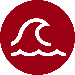 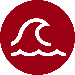 Ölplantage
Indonesien
Ernte der Palmfrucht
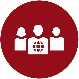 * Angaben basieren nicht auf Informationen eines realen Unternehmens.
32
© LfU | IZU Infozentrum UmweltWirtschaft | 2022
Phase 2.3 – Bewerten und priorisieren
Einführung
Phase 1
Phase 2
Phase 3
Phase 4
Phase 5
Hinweise
Module
2.1.
Themen ermitteln
Das Unternehmen verschafft sich einen Überblick über Nachhaltigkeitsthemen (z. B. Treibhausgasemissionen, Wasserverbrauch, Arbeitsschutz), die relevant sind.
Themen zuordnen
2.2.
Die Themen werden dann den einzelnen Stufen der Lieferkette bzw. den Unternehmen in der Lieferkette zugeordnet. Bei der Themenermittlung im ersten Teilschritt sollte das Unternehmen die Zuordnung zu Lieferkettenstufen bzw. Prozessen mitdenken, aber noch nicht durchführen. Auf diese Weise kann das Unternehmen einerseits die Schritte bereits verbinden, andererseits vermeidet es aber, dass Arbeitsschritte – zum Beispiel im Rahmen eines internen Workshops – zu komplex werden.
Bewerten und priorisieren
2.3.
Abschließend erfolgt eine Bewertung und Priorisierung von Nachhaltigkeitsthemen. Dieses Wissen liefert die Grundlage für die Erstellung einer Liste mit Handlungsfeldern.
Zurück zu Folie 25: Branchen- und länderspezifische Risiken
33
© LfU | IZU Infozentrum UmweltWirtschaft | 2022
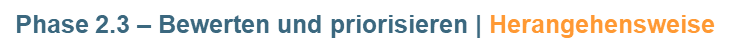 Einführung
Phase 1
Phase 2
Phase 3
Phase 4
Phase 5
Hinweise
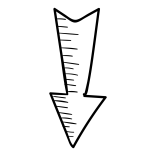 Einstieg: Vier Schritte zur Bewertung und Priorisierung wesentlicher Nachhaltigkeitsthemen
Auf Basis der Ermittlung relevanter Nachhaltigkeitsthemen und der Zuordnung zu Prozessen in der Lieferkette kann die Bewertung und Priorisierung von Nachhaltigkeitsrisiken in vier Schritten erfolgen. 

Um zu ermitteln, welche branchen- und länderbezogenen Risiken auf das eigene Unternehmen tatsächlich zutreffen, sollten die eigenen Mitarbeitenden und, sofern dies bereits möglich ist, Direktlieferanten einbezogen werden. Denn nicht jedes branchen- oder länderbezogene Risiko trifft auch notwendigerweise auf das eigene Unternehmen zu. An dieser Stelle ist es hilfreich, bestehende Prozesse und Maßnahmen zu erfassen, die das Risiko für Verstöße in der Lieferkette mindern. Ein Blick in das Vorgehen in der Phase 3 (ab Folie 44) hilft, den Ist-Zustand von Lieferketten-Maßnahmen (z. B. Audits bei Lieferanten) zu erfassen (Schritt 1).

Im Mittelpunkt eines nachhaltigen Lieferkettenmanagements steht die Bewertung des Risikos für Umwelt und Betroffene. Bei der Priorisierung von Risiken sind zwei Dimensionen zu beachten: der Schweregrad der (potenziellen) negativen Auswirkung und die Eintrittswahrscheinlichkeit. Beachten Sie, dass es bei der Erfassung der (potenziell) negativen Auswirkung um die Auswirkung für Betroffene oder die Umwelt geht. Dieses Verständnis ist wichtig für einen angemessenen Umgang mit Menschenrechts- und Umweltrisiken. Das gilt es insbesondere zu beachten, wenn Sie bestehende Risikomanagementverfahren nutzen möchten (Schritt 2). 

Zur besseren Einordnung kann eine Risiko-Matrix genutzt werden (Schritt 3). Das Ergebnis wird in die Lieferkettenmatrix übertragen (Schritt 4).
Schritt 1
Das Unternehmen geht mit Mitarbeitenden und ggf. Direktlieferanten in den Austausch, um tatsächliche Risiken zu erfassen.
Das Unternehmen bewertet und priorisiert das Risiko für Umwelt und Betroffene, das sich aus Aktivitäten/Prozessen in der Lieferkette ergibt.
Schritt 2
Das Unternehmen nutzt eine Risikomatrix, um die Bewertung entlang der zwei Risiko-Kriterien „Schwere“ und Eintrittswahrscheinlichkeit durchzuführen.
Schritt 3
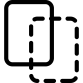 Schritt  4
Das Unternehmen überträgt die Ergebnisse in die Lieferkettenmatrix.
34
© LfU | IZU Infozentrum UmweltWirtschaft | 2022
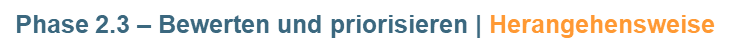 Einführung
Phase 1
Phase 2
Phase 3
Phase 4
Phase 5
Hinweise
Nicht jedes Branchen- oder Länderrisiko trifft notwendigerweise auf das eigene Unternehmen zu. Daher ist es wichtig, dass Sie die bisherigen Rechercheergebnisse mit Ihren eigenen Unternehmensaktivitäten abgleichen, um zu prüfen, ob die Ergebnisse der branchen- und länderbezogenen Recherche auf Ihr Unternehmen zutreffen, und auch, um zusätzliche Risikobereiche zu identifizieren. Die eigenen Mitarbeitenden und, sofern dies möglich ist, auch Direktlieferanten sollten eingebunden werden, um tatsächliche Risiken zu identifizieren.
Schritt 1
Zu prüfen, bevor Unternehmen die Risikoanalyse durchführen:

Wer kann und sollte angesprochen werden? Gerade bei kleinen Unternehmen sollte auch die Geschäftsführung, die sich mit vielen Abläufen direkt befasst, eingebunden werden. 
In welchem Format findet der Austausch statt? Intern kann der Austausch beispielsweise über Workshops organisiert werden. Informationen von Direktlieferanten können über Zertifikate (z. B. Umweltmanagementsysteme), Selbstauskünfte oder Audits gesammelt werden.
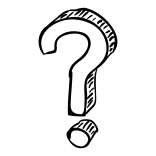 35
© LfU | IZU Infozentrum UmweltWirtschaft | 2022
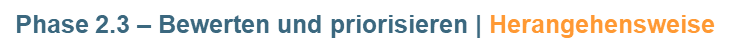 Einführung
Phase 1
Phase 2
Phase 3
Phase 4
Phase 5
Hinweise
Die Ausgangsbetrachtung fokussiert sich auf die negativen Auswirkungen auf Umwelt und Betroffene. Beispiel: Hoher Wasserverbrauch bei Produktionsprozessen, der zu Wasserstress in einer Region führt.
Schritt 2
In der Praxis nutzen Unternehmen eine Matrix zur Bewertung des Risikos für Umwelt und Betroffene, die die Schwere der (potenziellen) negativen Auswirkungen (A: Wer ist in welchem Maße von der Aus-wirkung betroffen?) und die Eintrittswahrscheinlichkeit (E: Wie wahr-scheinlich ist das Auftreten der Auswirkung?) beinhaltet, wobei der Schwere der Auswirkung besonders Rechnung zu tragen ist. 

Das Unternehmen sollte bei der Wahl einer sinnvollen Skalierung (hier Bewertung exemplarisch von 1 [niedrig] bis 3 [hoch]) auf bestehende interne Ansätze (zum Beispiel im Kontext des Umweltmanagements) aufbauen, damit eine Anschlussfähigkeit gewährleistet ist.

Bei der Frage, wie man die Schwere (potenzieller) negativer Auswirkungen definiert, sollten Unternehmen pragmatisch starten. Auch wenn die Schwere im Konzept der Sorgfaltspflichten mithilfe von drei Kri-terien bewertet wird – das Ausmaß, der Umfang und die Behebbarkeit einer (potenziell) negativen Auswirkung – kann man (zu Beginn) direkt einen Wert (anstelle der Kombination aus drei Werten) für die Gesamt-bewertung nutzen.

Eine Definition der drei Bewertungskriterien für die Schwere finden Unternehmen im KMU-Kompass.

Für die Einschätzung der Eintrittswahrscheinlichkeit eignen sich die ermit-telten Informationen zu branchen- und länderbezogenen Risiken.
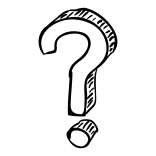 Leitfragen zur Orientierung:

Wie schwerwiegend ist die (potenzielle) Auswirkung?
Ausmaß: Wie gravierend ist die (potenzielle) negative Auswirkung?
Umfang: Wie viele (potenziell) Betroffene gibt es?
Behebbarkeit: Wie schwierig wäre es, die (potenziell) negative Auswirkung zu beheben und zu verhindern?

Wie wahrscheinlich ist das Auftreten einer negativen Auswirkung?
© LfU | IZU Infozentrum UmweltWirtschaft | 2022
36
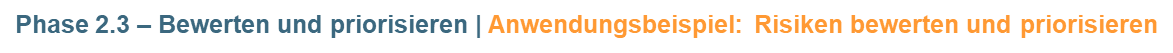 Einführung
Phase 1
Phase 2
Phase 3
Phase 4
Phase 5
Hinweise
Beispiel Lebensmittelbranche (Konfitürenhersteller*)
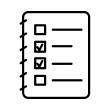 * Angaben basieren nicht auf Informationen eines realen Unternehmens.
37
© LfU | IZU Infozentrum UmweltWirtschaft | 2022
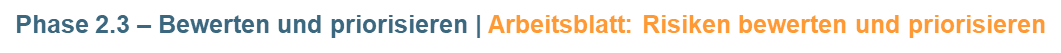 Einführung
Phase 1
Phase 2
Phase 3
Phase 4
Phase 5
Hinweise
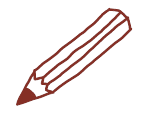 38
© LfU | IZU Infozentrum UmweltWirtschaft | 2022
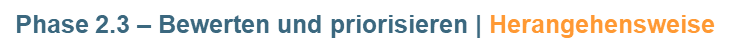 Einführung
Phase 1
Phase 2
Phase 3
Phase 4
Phase 5
Hinweise
In der Praxis wird für die Risikopriorisierung oftmals eine Matrix verwendet, bei der auf der x-Achse die Eintrittswahrscheinlichkeit erfolgt und auf der y-Achse die Einschätzung zur Schwere der (potenziellen) Auswirkung auf Umwelt und Betroffene eingetragen wird. 

Welche Nachhaltigkeitsthemen abschließend als wesentlich eingestuft werden bzw. wo die Grenze gezogen wird, ist eine Entscheidung, die jedes Unternehmen individuell für sich treffen muss. Maßgeblich ist die Liste der Risiken für Umwelt und Menschen, die durch Aktivitäten in der Lieferkette des Unternehmens entstehen. 

Allerdings empfiehlt es sich gerade zu Beginn, die Liste nicht zu lang werden zu lassen. Zugleich ist zu betonen, dass die Liste immer wieder auch überprüft und ggf. angepasst werden muss. Beispielsweise dann, wenn neue Lieferanten hinzukommen, in anderen Ländern produziert wird oder das eigene Unternehmen wächst.


Die Ergebnisse der Einschätzung werden dann abschließend in die bereits entwickelte Lieferkettenmatrix 
übertragen.
Schritt 3
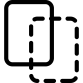 39
© LfU | IZU Infozentrum UmweltWirtschaft | 2022
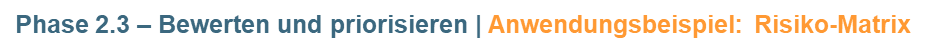 Einführung
Phase 1
Phase 2
Phase 3
Phase 4
Phase 5
Hinweise
Beispiel Lebensmittelbranche (Konfitürenhersteller*)
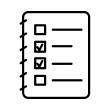 * Angaben basieren nicht auf Informationen eines realen Unternehmens.
40
© LfU | IZU Infozentrum UmweltWirtschaft | 2022
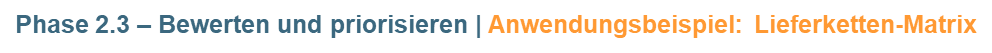 Einführung
Phase 1
Phase 2
Phase 3
Phase 4
Phase 5
Hinweise
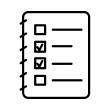 Schritt  4
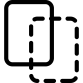 Das Unternehmen überträgt die Ergebnisse der Priorisierung in die Lieferkettenmatrix.
Beispiel Lebensmittelbranche (Konfitürenhersteller*)
Legende
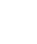 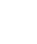 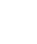 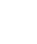 Hoch/Priorität A
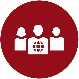 Mittel/Priorität B
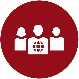 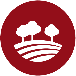 Zuckerfabrik
Deutschland
Raffination 
von Zucker
Zuckerfabrik
Brasilien und Kuba
Pressung von Rohrzucker
Zuckerplantage          Brasilien und Kuba
Ernte von Zuckerrohr
Zucker
Niedrig/Priorität C
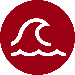 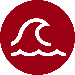 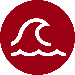 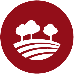 Haselnüsse
Haselnussplantage Türkei
Röstung + Verpackung der Haselnüsse
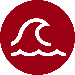 Haselnussplantage Türkei
Ernte der Haselnüsse
Die Priorisierung der Nachhaltigkeitsthemen innerhalb der jeweiligen Prozessschritte nimmt die beiden Risiko-Perspektiven aus den vorangegangenen Schritten auf.

Beispiel: Die Weiterverarbeitung von Zucker hat hier höchste Priorität, da das Thema „Arbeitssicherheit“ problematisch ist.
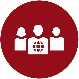 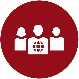 Palmölfabrik
Indonesien
Pressen/ 
Sterilisierung von Palmöl
Palmöl
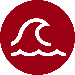 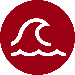 Ölplantage
Indonesien
Ernte der Palmfrucht
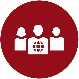 * Angaben basieren nicht auf Informationen eines realen Unternehmens. Keine vollständige Bewertung.
41
© LfU | IZU Infozentrum UmweltWirtschaft | 2022
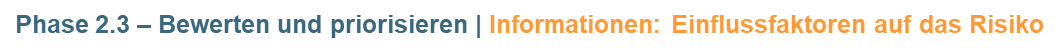 Einführung
Phase 1
Phase 2
Phase 3
Phase 4
Phase 5
Hinweise
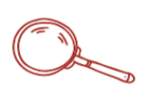 Informationsquellen zu Einflussfaktoren auf das Risiko
Bei der Gestaltung und Optimierung der nachhaltigen Lieferkette geht es für das Unternehmen darum, Erfahrungswissen aus der Praxis aufzunehmen und in die Analyse des eigenen Unternehmens aufzunehmen. Eine Reihe von Faktoren haben Einfluss darauf, wie hoch das Risiko für negative Auswirkungen auf Umwelt und Menschen einzuschätzen ist, unter anderem:
Standort (Land/Region) des Lieferanten: Risiken sind dann besonders hoch einzuschätzen, wenn Lieferanten in Ländern angesiedelt sind, in denen Umwelt- und Sozialstandards niedrig sind. Das Unternehmen sollte insbesondere prüfen, ob Lieferanten aus Konflikt- und Hochrisikogebieten kommen. Hinweise zu län-derbezogenen Risiken und Länderbewertungssystemen bzw. Governance-Indizes liefert die Branchenstudie „Die Achtung von Menschenrechten entlang globaler Wertschöpfungsketten“ im Auftrag des Bundesministeriums für Arbeit und Soziales.
Branche: Je nach Branche variieren Schwerpunktthemen. Während in der Lebensmitteleinzelhandelsbranche der Wasserverbrauch ein wesentliches Umweltthema ist, stehen im Maschinenbau vor allem Treibhausgasemissionen im Mittelpunkt. Der „Umweltatlas Lieferkette“ bietet eine Übersicht über „Umwelt-Hot-Spots“ für acht Branchen der deutschen Wirtschaft. Die Branchenstudie „Die Achtung von Menschenrechten entlang globaler Wertschöpfungsketten“ im Auftrag des Bundesministeriums für Arbeit und Soziales liefert ebenfalls Hinweise zu Menschenrechts- und Umweltrisiken für ausgewählte Branchen.
Vorkommen von „Konfliktmineralien“: Gerade auf Ebene der Rohstoffgewinnung liegen oftmals keine Informationen vor, gleichzeitig ist diese Ebene häufig ein Risikofaktor. Es empfiehlt sich der Rückgriff auf gesammelte Informationen, beispielsweise vom Umweltbundesamt.
Nachhaltigkeitsniveau von Lieferanten: Nutzen Direkt- oder Unterlieferanten Managementsysteme wie EMAS oder berich-ten transparent und glaubwürdig über ihr Nachhaltigkeits-engagement, sinkt erfahrungsgemäß die Wahrscheinlichkeit, dass negative Nachhaltigkeitsauswirkungen auftreten. 
Eine Übersicht über einschlägige Zertifizierungen und Stan-dards liefert die Internetseite www.csr-in-deutschland.de, die vom Bundesministerium für Arbeit und Soziales betrieben wird.
Die Publikation „Vom Emissionsbericht zur Klimastrategie“ (www.klimareporting.de) listet diverse Risiken für Unter-nehmen auf und beschreibt diese. Mithilfe von Beispielen werden die negativen Auswirkungen auf das Unternehmen skizziert.
Zurück zu Folie 15: Lieferkette strukturieren und visualisieren – Herangehensweise
© LfU | IZU Infozentrum UmweltWirtschaft | 2022
42
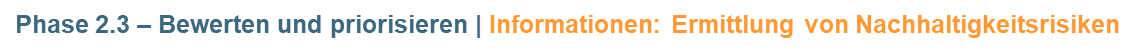 Einführung
Phase 1
Phase 2
Phase 3
Phase 4
Phase 5
Hinweise
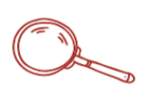 Informationsquellen
Das Unternehmen sollte die Bestimmung wesentlicher Nachhaltigkeitsthemen vor allem zu Beginn pragmatisch angehen. Es ist legitim, mit einer begründeten Vermutung zu starten, vor allem wenn Detailwissen über einzelne Lieferanten oder Lieferkettenstufen fehlt. 

Gespräche mit den eigenen Mitarbeiterinnen und Mitarbeitern: Das Unternehmen sollte das interne Wissen gezielt nutzen, beispielsweise im Rahmen von Workshops, direkten Gesprächen oder Umfragen.
Austausch mit Direktlieferanten: Das Unternehmen sollte prüfen, ob Direktlieferanten ihrerseits Informationen über die Lieferkette gesammelt haben, die genutzt werden können. Sofern Lieferantenselbstauskünfte genutzt werden, bietet sich eine Verknüpfung mit diesem Instrument an.
Austausch mit Kunden: Gerade kleine und mittlere Unternehmen sind oftmals sowohl Lieferant eines Kunden als auch ihrerseits Kunde von eigenen Lieferanten. Speziell in Fällen, in denen der Kunde ein Großunternehmen ist, sollte geprüft werden, ob bereits Informationen zu wesentlichen Nachhaltigkeitsthemen in der Branche/Lieferkette vorliegen, die genutzt werden können. Veröffentlicht der Kunde einen Nachhaltigkeitsbericht, kann dies ein erster Bezugspunkt sein.
Weitere Quellen: Der Blick „von außen“ auf das Unternehmen bzw. die Branche ist erfahrungsgemäß sehr hilfreich, um wesentliche Themen zu ermitteln. Neben den bereits genannten Brancheninitiativen können zivilgesellschaftliche Akteure wie WWF oder Germanwatch wichtige Informationsträger sein. Darüber hinaus können Online-Datenbanken zur Lieferantenbewertung von (kommerziellen) Anbietern wie Ecovadis oder Sedex Informationen liefern.
© LfU | IZU Infozentrum UmweltWirtschaft | 2022
43
Phase 3 – Übersicht
Einführung
Phase 1
Phase 2
Phase 3
Phase 4
Phase 5
Hinweise
Phase 3
Maßnahmen definieren und umsetzen
3.1.
Abgleich mit Status quo
Handlungsfelder und Maßnahmen definieren
3.2.
3.2.
Mögliche Maßnahmen umsetzen
44
© LfU | IZU Infozentrum UmweltWirtschaft | 2022
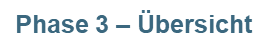 Einführung
Phase 1
Phase 2
Phase 3
Phase 4
Phase 5
Hinweise
Ziele der Prozessphase
Module
Das Unternehmen hat einen Überblick darüber, welche bereits vorliegenden Informationen oder bestehenden Prozesse genutzt werden können, um die Lieferkette nachhaltiger zu gestalten. Es hat konkrete Maßnahmen festgelegt, die helfen, die nachhaltige Liefer-kette zu gestalten und zu optimieren.
3.1.
Abgleich mit Status quo
In einem ersten Teilschritt geht es darum zu erfassen, welche beste-henden Prozesse und Informationen bereits vorliegen, die für das nachhaltige Lieferkettenmanagement genutzt werden können.
Voraussetzungen
Handlungsfelder und Maßnahmen definieren
3.2.
Neben den Informationen aus den ersten beiden Prozessschritten ist es hilfreich, wenn das Unternehmen eine Übersicht über vorliegende schriftliche Dokumentationen zu bestehenden Managementsystemen usw. einbringen kann.
In einem zweiten Teilschritt geht es darum, Maßnahmen festzulegen, mithilfe derer das Unternehmen seine Lieferkette aus Nachhaltigkeitssicht umgestalten und optimieren kann.
Maßnahmen umsetzen
3.3.
In einem dritten Teilschritt geht es darum, definierte Maßnahmen umzusetzen. In diesem Abschnitt werden zwei mögliche Maßnahmen skizziert.
Ergebnisse
Abgleich mit bestehenden Zielen, Maßnahmen und Prozessen (Lückenanalyse)
Liste von Maßnahmen zur Gestaltung und Optimierung einer nachhaltigen Lieferkette
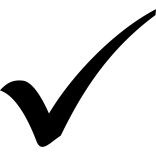 45
© LfU | IZU Infozentrum UmweltWirtschaft | 2022
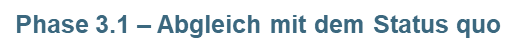 Einführung
Phase 1
Phase 2
Phase 3
Phase 4
Phase 5
Hinweise
Module
Abgleich mit Status quo
3.1.
In einem ersten Teilschritt geht es darum zu erfassen, welche bestehenden Prozesse und Informationen bereits vorliegen, die für das nachhaltige Lieferkettenmanagement genutzt werden können.
Handlungsfelder und Maßnahmen definieren
3.2.
In einem zweiten Teilschritt geht es darum, Maßnahmen festzulegen, mithilfe derer das Unternehmen seine Lieferkette aus Nachhaltigkeitssicht umgestalten und optimieren kann.
Handlungsfelder ableiten
3.3.
In einem dritten Teilschritt geht es darum, definierte Maßnahmen umzusetzen. In diesem Abschnitt werden zwei mögliche Maßnahmen skizziert.
46
© LfU | IZU Infozentrum UmweltWirtschaft | 2022
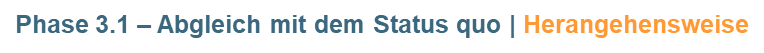 Einführung
Phase 1
Phase 2
Phase 3
Phase 4
Phase 5
Hinweise
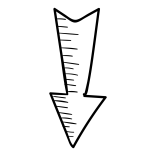 Einstieg: Eine Ist-Analyse durchführen
Hat das Unternehmen wesentliche Nachhaltigkeitsthemen identifiziert, geht es darum zu analysieren, welche Maßnahmen durchgeführt werden können, um die Lieferkette nachhaltiger zu gestalten. Im Sinne eines effektiven und effizienten Ressourceneinsatzes ist es zunächst wichtig zu wissen, welche bestehenden Prozesse und Informationen für das nachhaltige Lieferkettenmanagement genutzt werden können. 

Das Unternehmen sollte die Ergebnisse der Ermittlung von wesentlichen Nachhaltigkeitsthemen für den internen Austausch auf Basis der erarbeiteten Lieferkettenmatrix vermitteln, damit den Beteiligten schnell klar wird, welche Themen und Handlungsfelder im Mittelpunkt stehen. Ein guter Startpunkt ist die Verbindung zwischen internen Prozessen (z. B. Einkauf) und Auswirkungen auf die Nachhaltigkeit in der Lieferkette. Auf dieser Basis kann das Unternehmen dann erarbeiten, welches Ziel es mit Blick auf eine nachhaltige Lieferkette erreichen will. 

Das Unternehmen sollte den Austausch auch als eine Sensibilisierungs- und Schulungsmaßnahme ansehen.
Schritt 1
Das Unternehmen wertet bestehende Dokumente mit Bezug zur Thematik aus.
Das Unternehmen tauscht sich auf Basis der Dokumentenanalyse mit Abteilungen im Unternehmen aus, um Anknüpfungspunkte für das nachhaltige Lieferkettenmanagement zu finden.
Schritt 2
Im Rahmen der Ist-Analyse erarbeitet das Unternehmen für sich, welche Art von nachhaltigem Lieferkettenmanagement es (langfristig) anstrebt.
Schritt 3
47
© LfU | IZU Infozentrum UmweltWirtschaft | 2022
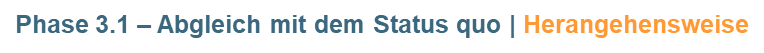 Einführung
Phase 1
Phase 2
Phase 3
Phase 4
Phase 5
Hinweise
Das Unternehmen wertet bestehende Dokumente mit Bezug zur Thematik aus.

Dokumente, die für die Ist-Analyse ausgewertet werden sollten, sind u. a.:
Unternehmensrichtlinien
Prozessschaubilder
Zielfestlegungen
Verhaltenskodex
Auditergebnisse (aus dem Umweltmanagement)
Schritt 1
Leitfragen zur Orientierung:

Welche bestehenden Dokumente sollten geprüft werden?
Welche Unternehmensbereiche werden einbezogen?
Wo möchte das Unternehmen langfristig stehen?
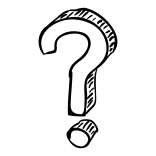 Das Unternehmen tauscht sich auf Basis der Dokumentenanalyse mit Abteilungen im Unternehmen aus, um Anknüpfungspunkte für das nachhaltige Lieferkettenmanagement zu finden.
Unternehmensbereiche und -funktionen, die bei dem Abgleich helfen können, sind (sofern vorhanden) u. a.:
Einkauf
Qualitäts- und Umweltmanagement
Produktion
Personalwesen
Logistik
Schritt 2
Das Unternehmen erarbeitet den anvisierten Soll-Zustand.

Bevor grundlegende Handlungsfelder und spezifische Maßnahmen abgeleitet werden, sollte das Unternehmen überlegen, wo es langfristig mit Blick auf ein nachhaltiges Lieferkettenmanagement stehen möchte. Erfahrungsgemäß nutzen Unternehmen bereits Instrumente wie „Leitbilder“ oder haben Werte formuliert, die für das Unternehmen bzw. die Unternehmenskultur gelten sollen. Hierauf kann das Unternehmen aufbauen und skizzieren, wie bedeutend das Thema „nachhaltiges Lieferkettenmanagement“ im Unternehmen ist. Beispiele hierfür können, wie bereits an anderer Stelle genannt, Nachhaltigkeitsberichte liefern. Darüber hinaus kann das Unternehmen auch prüfen, inwieweit politische Ziele in unternehmerische Visionen „übersetzt“ werden können – beispielsweise die Ziele für nachhaltige Entwicklung  (Sustainable Development Goals, SDGs). Der SDG-Wegweiser vom IZU und BIHK bietet hierfür Unterstützung.
Schritt 3
48
© LfU | IZU Infozentrum UmweltWirtschaft | 2022
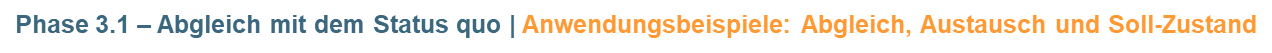 Einführung
Phase 1
Phase 2
Phase 3
Phase 4
Phase 5
Hinweise
Identifizierte Lücken
Dokument/Maßnahme
Themenfelder
Veränderungsbedarf
Beispiel Lebensmittelbranche (Konfitürenhersteller)*
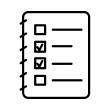 Landnutzung beim Palmöl-/ Zuckeranbau


Verbot von Kinderarbeit bei der Plantagenarbeit



...
Code of Conduct (CoC); Umweltmanagementsystem 


Selbstauskunftsfragebogen für die Lieferanten



...
CoC beinhaltet keine Richtlinie zur Landnutzung


Einhaltung des Verbots darüber nicht einwandfrei überprüfbar



...
Landnutzungsthematik beim Rohstoffanbau in den CoC einbeziehen

Externe Audits als Möglich-keit in die Lieferanten-vereinbarung integrieren


...
Unternehmensleitbild & Werte
Wir engagieren uns nicht nur an unserem Hauptstandort für unsere Mitarbeiter, sondern setzen uns auch weltweit für gute Arbeitsbedingungen aller ein, die an der Herstellung unserer Produkte beteiligt sind. Das ist nicht immer einfach – aber dieser Herausforderung stellen wir uns aus Überzeugung. […]
Gemeinsam mit unseren Lieferanten arbeiten wir partnerschaftlich daran, die ökologischen Auswirkungen zu minimieren. Sei es bei der Umsetzung der Anforderungen des Detox Commitments oder der Maßnahmen bezüglich Science Based Targets (SBT), also unserer angestrebten Klimaneutralität in der Lieferkette.**
* Angaben basieren nicht auf Informationen eines realen Unternehmens; ** Das Statement stammt im Original von VAUDE und wurde leicht abgewandelt. Das Original-Statement ist Teil des VAUDE-Nachhaltigkeitsberichts 2020: https://nachhaltigkeitsbericht.vaude.com/
49
© LfU | IZU Infozentrum UmweltWirtschaft | 2022
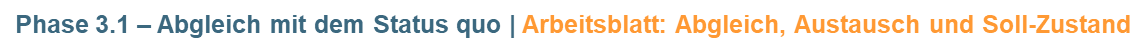 Identifizierte Lücken
Dokument/Maßnahme
Themenfelder
Veränderungsbedarf
Einführung
Phase 1
Phase 2
Phase 3
Phase 4
Phase 5
Hinweise
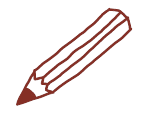 ...



...



...
...



...



...
...



...



...
...



...



...
Unternehmensleitbild & Werte
…
50
© LfU | IZU Infozentrum UmweltWirtschaft | 2022
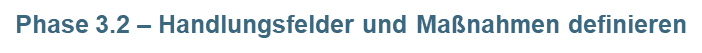 Einführung
Phase 1
Phase 2
Phase 3
Phase 4
Phase 5
Hinweise
Module
3.1.
Abgleich mit Status quo
In einem ersten Teilschritt geht es darum zu erfassen, welche bestehenden Prozesse und Informationen bereits vorliegen, die für das nachhaltige Lieferkettenmanagement genutzt werden können.
Handlungsfelder und Maßnahmen definieren
3.2.
In einem zweiten Teilschritt geht es darum, Maßnahmen festzulegen, mithilfe derer das Unternehmen seine Lieferkette aus Nachhaltigkeitssicht umgestalten und optimieren kann.
Maßnahmen umsetzen
3.3.
In einem dritten Teilschritt geht es darum, definierte Maßnahmen umzusetzen. In diesem Abschnitt werden zwei mögliche Maßnahmen skizziert.
51
© LfU | IZU Infozentrum UmweltWirtschaft | 2022
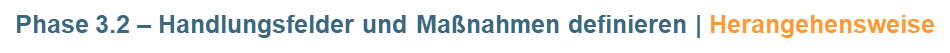 Einführung
Phase 1
Phase 2
Phase 3
Phase 4
Phase 5
Hinweise
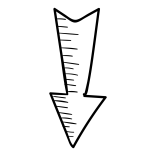 Einstieg: Grundlegende Handlungsfelder ermitteln und konkrete Maßnahmen definieren
Für das Unternehmen geht es nun darum, auf Basis des erarbeiteten Wissens über wesentliche Nachhaltigkeitsthemen Handlungsfelder und konkrete Maßnahmen festzulegen. Dabei handelt es sich in der Regel sowohl um externe Maßnahmen, also jene, die Lieferanten adressieren, als auch um interne Maßnahmen, die auf den Kompetenzausbau im eigenen Unternehmen abzielen.
Schritt 1
Das Unternehmen ermittelt grundlegende Handlungsfelder.
Schritt 2
Das Unternehmen entwickelt einen Maßnahmenplan.
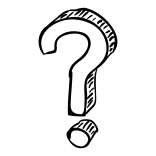 Leitfragen zur Orientierung:

Welche Handlungsfelder helfen, das Thema „nachhaltiges Lieferkettenmanagement“ im Unternehmen zu etablieren?
Welche konkreten Maßnahmen sollte das Unternehmen umsetzen, um die Nachhaltigkeitsleistung auf Basis der Bewertung in Phase 2 zu verbessern?
52
© LfU | IZU Infozentrum UmweltWirtschaft | 2022
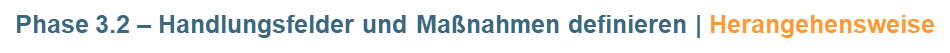 Einführung
Phase 1
Phase 2
Phase 3
Phase 4
Phase 5
Hinweise
Das Unternehmen ermittelt grundlegende Handlungsfelder. 

Erfahrungsgemäß wählt das Unternehmen, das sich erstmalig mit dem Thema „nachhaltiges Lieferkettenmanagement“ auseinandersetzt, zwischen folgenden grundlegenden Handlungsfeldern:

Aufsicht, Koordination und operative Umsetzung im Unternehmen sicherstellen: Bestehende Geschäftsprozesse werden angepasst oder neu eingeführt (siehe Prozessphase 3.3). 

Lieferanten überprüfen und unterstützen: Grundlage bildet der Verhaltenskodex, der Anforderungen an Direktlieferanten, zu denen vertragliche/enge Beziehungen bestehen, formuliert. Auf dieser Basis fordert das Unternehmen eine Selbstauskunft. Die Ergebnisse fließen in die Lieferantenbewertung ein (siehe nächster Punkt). Um die Einhaltung des Verhaltenskodex sicherzustellen, sollte ein Unternehmen die Nachhaltigkeitsleistung von Lieferanten bewerten und auf dieser Basis Lieferanten befähigen, ihre Leistung zu verbessern (siehe Phase 3.3). 

Wirkung der Maßnahmen messen und Unternehmenshandeln kommunizieren: Die Wirkung der umgesetzten Maßnahmen wird überprüft. Das Unternehmen kommuniziert Maßnahmen des nachhaltigen Lieferkettenmanagements nach innen und außen (siehe Phase 4). 

Beschwerden erfassen und Prozess verbessern: Das Sorgfaltspflichten-Konzept sieht vor, dass Unternehmen Beschwerdeanliegen erfassen, den Handlungsbedarf ermitteln und Abhilfemaßnahmen umzusetzen (siehe Phase 5).
Schritt 1
Schritt 2
Das Unternehmen entwickelt einen Maßnahmenplan.
In einem zweiten Schritt entwickelt und setzt das Unternehmen konkrete Maßnahmen mithilfe eines Maßnahmenplans um, die helfen, die Lieferkette Schritt für Schritt nachhaltiger zu machen. Die Maßnahmen sollten sich den o. g. Handlungsfeldern zuordnen lassen. Gerade zu Beginn werden Maßnahmen eher interner Natur sein, d. h. sich auf den internen Kenntnis- und Fähigkeitsaufbau konzentrieren. 
Eine Liste möglicher Maßnahmen findet sich in der Arbeitshilfe „Maßnahmenvorschläge zur Gestaltung und Optimierung einer nachhaltigen Lieferkette“.
53
© LfU | IZU Infozentrum UmweltWirtschaft | 2022
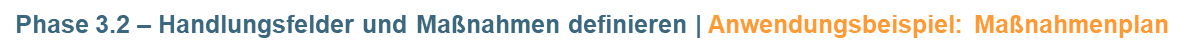 Einführung
Phase 1
Phase 2
Phase 3
Phase 4
Phase 5
Hinweise
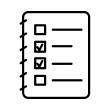 * Angaben basieren nicht auf Informationen eines realen Unternehmens.
54
© LfU | IZU Infozentrum UmweltWirtschaft | 2022
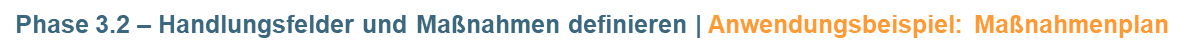 Einführung
Phase 1
Phase 2
Phase 3
Phase 4
Phase 5
Hinweise
(Fortsetzung)
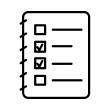 55
© LfU | IZU Infozentrum UmweltWirtschaft | 2022
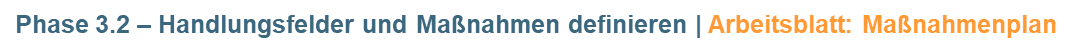 Einführung
Phase 1
Phase 2
Phase 3
Phase 4
Phase 5
Hinweise
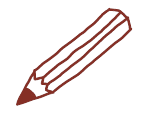 56
© LfU | IZU Infozentrum UmweltWirtschaft | 2022
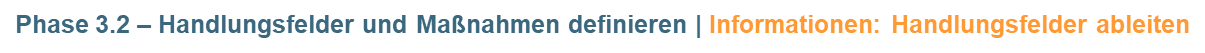 Einführung
Phase 1
Phase 2
Phase 3
Phase 4
Phase 5
Hinweise
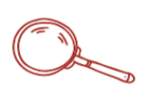 Informationsquellen zu Handlungsfeldern
Eine Liste möglicher Maßnahmen findet sich in der Arbeitshilfe „Maßnahmenvorschläge zur Gestaltung und Optimierung einer nachhaltigen Lieferkette“.

Wie das Unternehmen sich einen Überblick verschafft und wer dabei eingebunden werden sollte, vermittelt die Publikation „5 Schritte zum Management der menschenrechtlichen Auswirkungen Ihres Unternehmens“ (siehe Schritt 3 ab S. 24) vom Deutschen Global Compact Netzwerk. Auch wenn sich die Publikation auf das Thema „Menschenrechte“ fokussiert, sind die Informationen zur Vorgehensweise auch auf andere Themenfelder übertragbar.

Der Leitfaden „Schritt für Schritt zum nachhaltigen Lieferkettenmanagement“ des Bundesumweltministeriums und des Umweltbundesamtes enthält eine Liste möglicher interner und externer Maßnahmen.

Bei der Entwicklung von Maßnahmen ist es sinnvoll, den Kontakt zu Branchenverbänden, Sektor- und Multi-Stakeholder-Initiativen und anderen relevanten Netzwerken zu suchen. Nutzen Sie den Austausch mit anderen Unternehmen, Verbandsvertreterinnen und -vertretern und Zivilgesellschaften, um praktische Tipps für die Umsetzung von Maßnahmen zu erhalten. Der Helpdesk Wirtschaft und Menschenrechte bietet Unternehmen eine kostenlose Beratung an.
© LfU | IZU Infozentrum UmweltWirtschaft | 2022
57
Phase 3.3 – Maßnahmen umsetzen
Einführung
Phase 1
Phase 2
Phase 3
Phase 4
Phase 5
Hinweise
Module
3.1.
Abgleich mit Status quo
In einem ersten Teilschritt geht es darum zu erfassen, welche bestehenden Prozesse und Informationen bereits vorliegen, die für das nachhaltige Lieferkettenmanagement genutzt werden können.
Handlungsfelder und Maßnahmen definieren
3.2.
In einem zweiten Teilschritt geht es darum, Maßnahmen festzulegen, mithilfe derer das Unternehmen seine Lieferkette aus Nachhaltigkeitssicht umgestalten und optimieren kann.
3.3.
Maßnahmen umsetzen
In einem dritten Teilschritt geht es darum, definierte Maßnahmen umzusetzen. In diesem Abschnitt werden zwei mögliche Maßnahmen skizziert.
58
© LfU | IZU Infozentrum UmweltWirtschaft | 2022
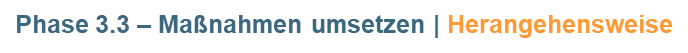 Einführung
Phase 1
Phase 2
Phase 3
Phase 4
Phase 5
Hinweise
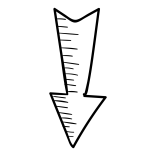 Maßnahme: Aufsicht, Koordination und operative Umsetzung sicherstellen
Ein zentraler Ausgangspunkt und eine wichtige Voraussetzung für die operative Umsetzung des nachhaltigen Lieferkettenmanagements sind klar definierte Verantwortungen. Das betrifft sowohl die Frage der Aufsicht und Koordination als auch die operative Umsetzung. Beide Ebene sind wichtig, damit das nachhaltige Lieferkettenmanagement zu einem Kernthema im Unternehmen wird.
59
© LfU | IZU Infozentrum UmweltWirtschaft | 2022
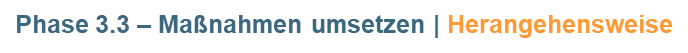 Einführung
Phase 1
Phase 2
Phase 3
Phase 4
Phase 5
Hinweise
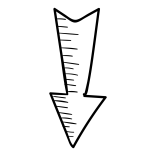 Maßnahme: Lieferanten überprüfen und unterstützen
Die gute Zusammenarbeit mit Lieferanten ist entscheidend dafür, wie wirkungsvoll Risiken in der Lieferkette adressiert werden können. Die Zusammenarbeit mit Lieferanten umfasst in der Regel vier Schritte: (1) Erwarten an Lieferanten kommunizieren; (2) Lieferanten überprüfen; (3) Korrekturmaßnahmen umsetzen ; (4) Lieferanten langfristig entwickeln.
Erwartungen kommunizieren
Überprüfen
Korrektur-maßnahmen
Langfristig entwickeln
Bündelung der Lieferanten-Erwartungen im Verhaltenskodex.
Kommunikationen des Verhaltenskodex sowie der folgenden Aktivitäten.
Überprüfung von Lieferanten, Priorisierung basierend auf der Risikoanalyse.
Ansatz für die Lieferanten-überprüfung wählen:
(a) Selbstauskunft
(b) vor-Ort-Überprüfung/Audit
Auswertung der Ergebnisse der Lieferanten-bewertung.
Bei Abweichung: Entwicklung eines Korrektur-maßnahmenplans.
Unterstützung bei der Umsetzung durch den Lieferanten.
Aufbau von Fähigkeiten bei Lieferanten, u. a. Durch:
Eigene Trainings
Weitergabe von Schulungs-materialien
Initiativen von Verbänden o. Ä.
60
© LfU | IZU Infozentrum UmweltWirtschaft | 2022
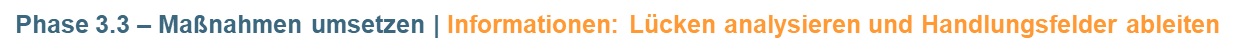 Einführung
Phase 1
Phase 2
Phase 3
Phase 4
Phase 5
Hinweise
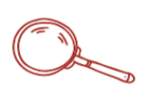 Informationsquellen zur Verankerung im Unternehmen und zum Lieferantenmanagement
Verankerung im Unternehmen
Viele Industrie- und Handelskammern führen Schulungsaktivitäten durch. Kontaktieren Sie diese in Ihrer Region und fragen Sie nach Trainingsangeboten.
Der Helpdesk Wirtschaft und Menschenrechte bietet Unternehmen u. a. Individuelle Schulungen rund um Unternehmerische Sorgfaltspflichten an.
Das Deutsche Global Compact Netzwerk bietet Seminare zu verschiedenen Themen rund um das nachhaltige Lieferkettenmanagement an. Eine Übersicht finden Sie hier.
Lieferanten überprüfen und unterstützen
Die Arbeitshilfe „Verhaltenskodex for Lieferanten – Mustertext“ liefert eine Vorlage, an der sich Unternehmen orientieren können oder die sie für den Abgleich mit einem bestehenden Dokument nutzen können.
Die Arbeitshilfe „Lieferantenbewertung – empfohlene Leitlinien“ adressiert die Auswahl von Nachhaltigkeitskriterien und zeigt auf, wie diese in das bestehende Lieferantenbewertungssystem integriert werden können.
Im Leitfaden „Nachhaltiges Lieferkettenmanagement für mittelständische Unternehmen in der chemischen Industrie“ finden Sie branchenübergreifend relevante Prozessinformationen zum Aufsetzen eines Verhaltenskodex, der Lieferantenbewertung und Folgemaßnahmen wie dem Kompetenzaufbau.
Im Leitfaden „Nachhaltiges Lieferkettenmanagement in der Praxis“ finden Sie Unternehmensbeispiele zum Umgang mit Lieferanten.
Förder- und Finanzierungsinstrumente für Lieferantentrainings: Mit develoPPP.de fördert das Bundesministerium für wirtschaftliche Zusammenarbeit und Entwicklung (BMZ) privatwirtschaftliche Aktivitäten dort, wo unternehmerische Chancen und entwicklungspolitischer Handlungsbedarf zusammentreffen.
© LfU | IZU Infozentrum UmweltWirtschaft | 2022
61
Phase 4 – Übersicht
Einführung
Phase 1
Phase 2
Phase 3
Phase 4
Phase 5
Hinweise
Phase 4
Wirkung der Maßnahmen messen und Unternehmenshandeln kommunizieren
4.1.
Herangehensweise
Informationsquellen
4.2.
62
© LfU | IZU Infozentrum UmweltWirtschaft | 2022
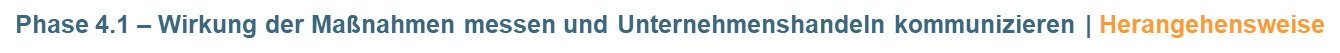 Einführung
Phase 1
Phase 2
Phase 3
Phase 4
Phase 5
Hinweise
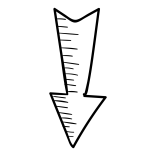 Überblick über zentrale Prozessschritte und Aktivitäten
Für den Erfolg eines nachhaltigen Lieferkettenmanagements entscheidend ist die Wirksamkeit der umgesetzten Maßnahmen. Für die Messung der Wirkung von Maßnahmen sollte ein systematischer Ansatz gewählt werden, bei dem geklärt ist, welche Art von Maßnahmen überprüft werden sollen, welche Informationsquellen vorliegen und wie die Effektivität der Maßnahmen gemessen wird.  

Um den internen und externen Austausch mit Anspruchsgruppen zu ermöglichen und Transparenz zu fördern, berichtet das Unternehmen über sein nachhaltiges Lieferkettenmanagement.
Zentrale Aktivitäten
Erfassung der umgesetzten Maßnahmen 
Informationsquellen und Indikatoren für die Wirksamkeitsmessung von Maßnahmen festlegen 
Informationen sammeln
Wirksamkeit von Maßnahmen messen
Überblick über Maßnahmen und ihre Wirkung verschaffen (Was hat funktioniert, was nicht? Was folgt daraus?)
Formate für die interne Kommunikation auswählen
Kommunikationsziele festlegen (Geht es um die reine Informationsvermittlung oder soll ein Austausch stattfinden?)
Fortschritte intern kommunizieren
Zielgruppen und Inhalte festlegen
Kommunikationskanäle und Berichtsformat(e) auswählen
Berichtsinhalte erstellen
Fortschritte extern kommunizieren
63
© LfU | IZU Infozentrum UmweltWirtschaft | 2022
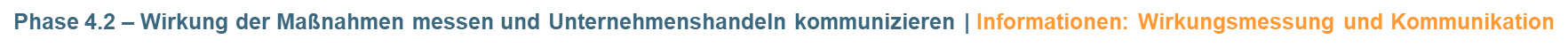 Einführung
Phase 1
Phase 2
Phase 3
Phase 4
Phase 5
Hinweise
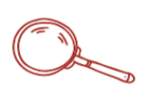 Informationsquellen zur Wirkungsmessung und der internen und externen Kommunikation
Wirkungsmessung
Der Sorgfalts-Kompass der Agentur für Wirtschaft und Entwicklung und der GIZ liefert Hinweise zur Umsetzung der Wirkungsmessung.

Der Sorgfalts-Kompass liefert darüber hinaus eine Übersicht über Kennzahlen, die sowohl für die Wirkungsmessung als auch die interne und externe Kommunikation genutzt werden können.

Im Leitfaden „Doing Business with Respect for Human Rights“ (S. 79) von Shift findet sich eine Übersicht über den Ablauf einer Wirksamkeitsanalyse.
Interne und externe Kommunikation 
Der Sorgfalts-Kompass der Agentur für Wirtschaft und Entwicklung und der GIZ liefert Hinweise zur internen und externen Kommunikation.

Der Leitfaden Der NAP Wirtschaft und Menschenrechte im Deutschen Nachhaltigkeitskodex bietet Hilfestellung für Unternehmen, die über menschenrechtliche Sorgfaltspflichten im Rahmen einer DNK-Erklärung berichterstatten möchten.

Das Infoportal mr-sorgfalt.de des Deutschen Global Compact Netzwerks enthält Unternehmensbeispiele und ein Webinar zu Berichterstattung und Kommunikation als Teil der menschenrechtlichen Sorgfalt. 

econsense hat das Diskussionspapier „Menschenrechte messbar machen“ veröffentlicht, in dem quantitative Menschenrechtsindikatoren zusammengestellt wurden.
© LfU | IZU Infozentrum UmweltWirtschaft | 2022
64
Phase 5 – Übersicht
Einführung
Phase 1
Phase 2
Phase 3
Phase 4
Phase 5
Hinweise
Phase 5
Beschwerden erfassen und Prozess verbessern
5.1.
Herangehensweise
5.2.
Informationsquellen
65
© LfU | IZU Infozentrum UmweltWirtschaft | 2022
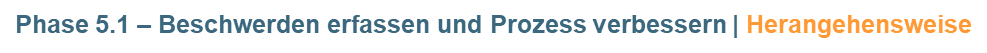 Einführung
Phase 1
Phase 2
Phase 3
Phase 4
Phase 5
Hinweise
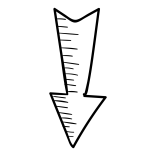 Überblick über zentrale Prozessschritte und Aktivitäten
Das nachhaltige Lieferkettenmanagement soll dazu beitragen, dass sich die Situation von Betroffenen entlang der Lieferkette ebenso verbessert wie die Umweltleistung von Lieferanten. Damit dies gelingt, muss (potenziell) Betroffenen in der Lieferkette die Möglichkeit eingeräumt werden, sich zu beschweren. Insbesondere für kleinere Unternehmen kann es anspruchsvoll sein, Beschwerden in der Lieferkette zu erfassen – sie sollten sich zuvorderst darum bemühen, Kanäle für direkte Lieferanten zu etablieren und für die weitere Lieferkette zentrale Mechanismen nutzen, beispielsweise im Rahmen von Brancheninitiativen.
Zentrale Aktivitäten
Mögliche Nutzerinnen und Nutzer ermitteln (bspw. eigene Mitarbeitende, Arbeiter bei Direkt- und Vorlieferanten, Nachbarn von Produktionsstandorten im Ausland)
Beschwerdeanliegen erfassen und dokumentieren
Zielgruppen festlegen
Bestehende Beschwerdekanäle und -mechanismen erfassen
Prüfen, ob bestehende Mechanismen wirksam sind
Handlungsbedarf ermitteln
Beschwerdemechanismus weiterentwickeln
Auswerten, welche Prozessschritte angepasst und verbessert werden sollten 
Schulungen im Unternehmen durchführen
Prozesse kontinuierlich verbessern
Ergebnisse in den Prozess des nachhaltigen Lieferkettemanagements rückkoppeln
66
© LfU | IZU Infozentrum UmweltWirtschaft | 2022
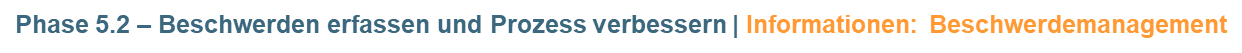 Einführung
Phase 1
Phase 2
Phase 3
Phase 4
Phase 5
Hinweise
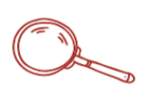 Informationsquellen zum Beschwerdemanagement
Der Leitfaden „Zuhören lohnt sich – Menschenrechtliches Beschwerdemanagement verstehen und umsetzen“ liefert eine umfassende Übersicht über das Beschwerdemanagement. 


Der Sorgfalts-Kompass der Agentur für Wirtschaft und Entwicklung und der GIZ liefert Hinweise zur Einrichtung eines Beschwerdemanagements entlang der Lieferkette.


Der o. g. Sorgfalts-Kompass umfasst die Arbeitshilfe „Beschwerden effektiv managen“, die aufzeigt, wie effektive Beschwerdemechanismen aufgesetzt werden können.
© LfU | IZU Infozentrum UmweltWirtschaft | 2022
67
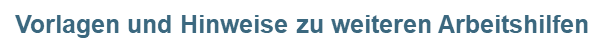 Einführung
Phase 1
Phase 2
Phase 3
Phase 4
Phase 5
Hinweise
Vorlage Lieferkettenmatrix & Hinweise
68
© LfU | IZU Infozentrum UmweltWirtschaft | 2022
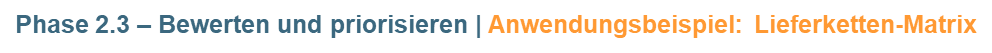 Einführung
Phase 1
Phase 2
Phase 3
Phase 4
Phase 5
Hinweise
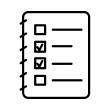 Beispiel Lebensmittelbranche (Konfitürenhersteller*)
Legende
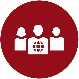 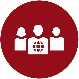 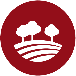 Hoch/Priorität A
Zuckerfabrik
Deutschland
Raffination 
von Zucker
Zuckerfabrik
Brasilien und Kuba
Pressung von Rohrzucker
Zuckerplantage       Brasilien und Kuba
Ernte von Zuckerrohr
Zucker
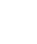 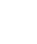 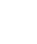 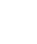 Mittel/Priorität B
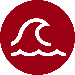 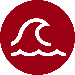 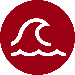 Niedrig/Priorität C
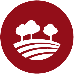 Haselnüsse
Haselnussplantage Türkei
Röstung + Verpackung der Haselnüsse
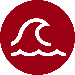 Haselnussplantage Türkei
Ernte der Haselnüsse
Die Priorisierung der Nachhaltigkeitsthemen innerhalb der jeweiligen Prozessschritte nimmt die beiden Risiko-Perspektiven aus den vorangegangenen Schritten auf.

Beispiel: Die Weiterverarbeitung von Zucker hat hier höchste Priorität, da das Thema „Arbeitssicherheit“ problematisch ist.
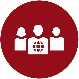 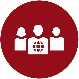 Palmölfabrik
Indonesien
Pressen/ 
Sterilisierung von Palmöl
Palmöl
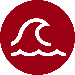 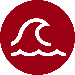 Ölplantage
Indonesien
Ernte der Palmfrucht
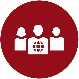 * Angaben basieren nicht auf Informationen eines realen Unternehmens. Keine vollständige Bewertung.
Zurück zu Folie 4: Wie ist das Starter-Kit aufgebaut
69
© LfU | IZU Infozentrum UmweltWirtschaft | 2022
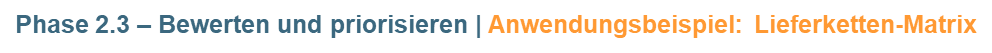 Einführung
Phase 1
Phase 2
Phase 3
Phase 4
Phase 5
Hinweise
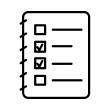 Anwendung der Lieferkettenmatrix (Branche: Tourismus – Reiseveranstalter*; ausgedruckt; Format DIN A0; Umwelt- und Menschenrechtsthemen als selbstklebende Icons) im Rahmen eines Workshops.
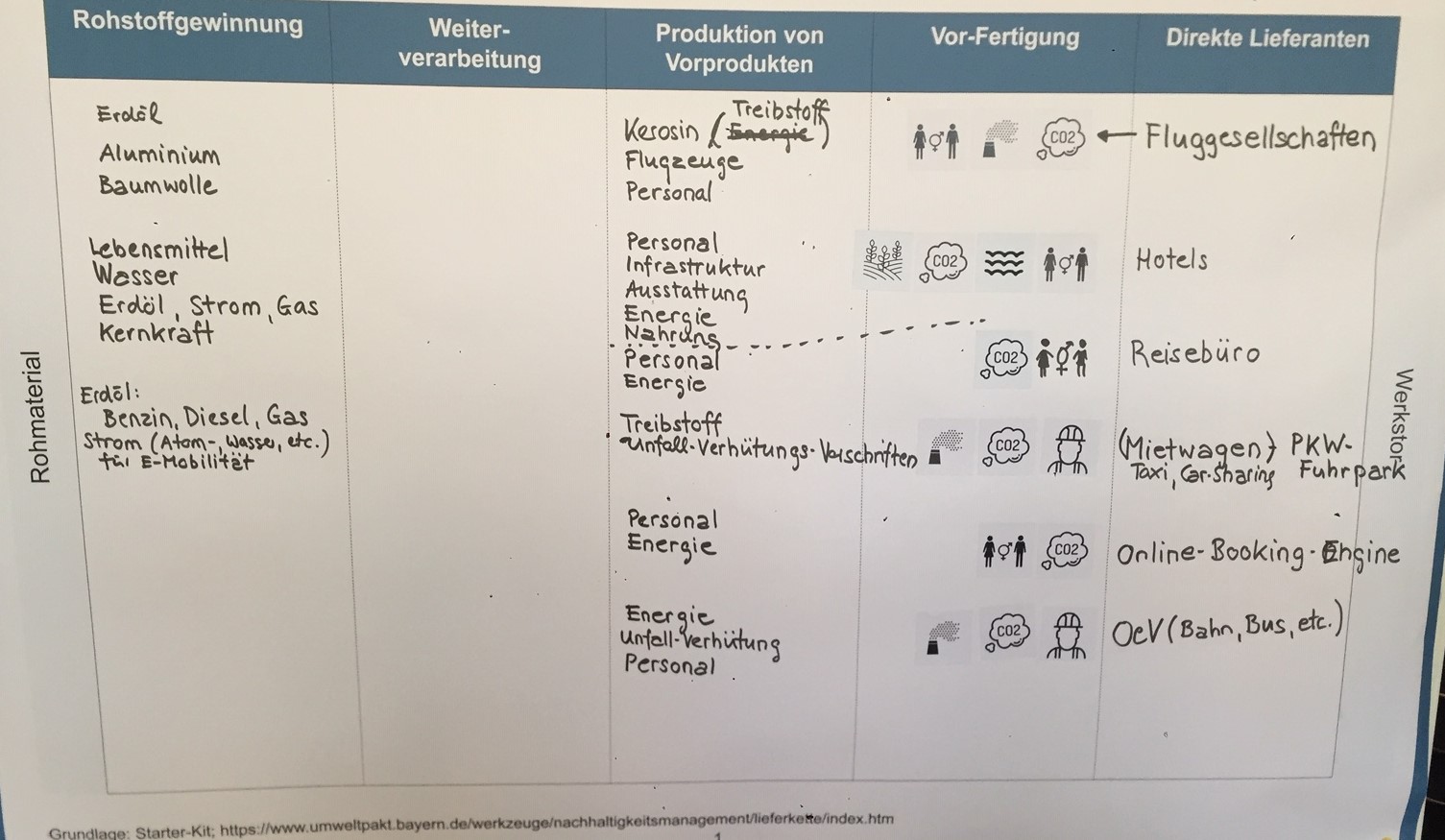 Zurück zu Folie 31: Auflistung relevanter Themen
* Angaben basieren nicht auf Informationen eines realen Unternehmens. Keine vollständige Bewertung.
70
© LfU | IZU Infozentrum UmweltWirtschaft | 2022
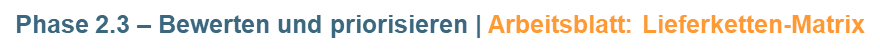 Einführung
Phase 1
Phase 2
Phase 3
Phase 4
Phase 5
Hinweise
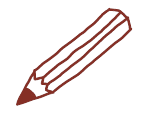 71
© LfU | IZU Infozentrum UmweltWirtschaft | 2022
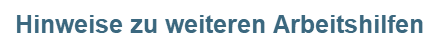 Einführung
Phase 1
Phase 2
Phase 3
Phase 4
Phase 5
Hinweise
Das vorliegende Starter-Kit hilft Unternehmen, wesentliche Nachhaltigkeitsthemen und Handlungsfelder in der Lieferkette zu erfassen und zu bewerten, um auf dieser Basis Maßnahmen zur Gestaltung und Optimierung einer nachhaltigen Lieferkette aufsetzen zu können.
Weitere Arbeitshilfen stehen zur Verfügung, die Unternehmen für die konkrete Umsetzung von Verbesserungsmaßnahmen nutzen können. Die Arbeitshilfen befinden sich auf der Webseite des Umweltpakts Bayern im Bereich „Nachhaltigkeitsmanagement für KMU – Nachhaltige Lieferkette“. 

Kurzinformation zum Einstieg in das nachhaltige Lieferkettenmanagement
Verhaltenskodex für Lieferanten (Code of Conduct) – ein Mustertext
Lieferantenbewertung  – empfohlene Leitlinien 
Maßnahmen- Vorschläge zur Gestaltung und Optimierung einer nachhaltigen Lieferkette
Supply Chain Due Diligence
Schulungskonzept: Nachhaltiger Einkauf
Als Zulieferer Nachhaltigkeitskommunikation proaktiv gestalten
72
72
© LfU | IZU Infozentrum UmweltWirtschaft | 2022
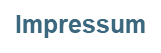 Herausgeber:
Bayerisches Landesamt für Umwelt (LfU)
Bürgermeister-Ulrich-Straße 160
86179 Augsburg
Tel.: 	0821 9071-0
E-Mail:	poststelle@lfu.bayern.de
Internet: 	www.lfu.bayern.de
	
Bearbeitung/Text/Konzept:
adelphi – Büro Berlin
Daniel Weiss 
Alt-Moabit 91
10559 Berlin
office@adelphi.de 

adelphi – Büro München
Rainer Agster
Landwehrstraße 37
80336 München
www.adelphi.de
Redaktion:
LfU, Infozentrum UmweltWirtschaft
Stand: 
März 2022
Copyright:
Bayerisches Landesamt für Umwelt (LfU)
Dieses Dokument ist Teil des Bausteins „Nachhaltige Lieferkette“ des „Online-Tools Nachhaltigkeitsmanagement für KMU“. Die Arbeitsmaterialien wurden im Rahmen des Umwelt- und Klimapakts Bayern in Kooperation mit dem Bayerischen Industrie-und Handelskammertag e. V. (BIHK) erstellt.
sustainable AG
Dr. Albert Hans Baur; Jan-Marten Krebs 
Corneliusstraße 10
80469 München 
info@sustainable.de 
www.sustainable.de
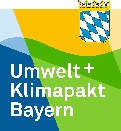 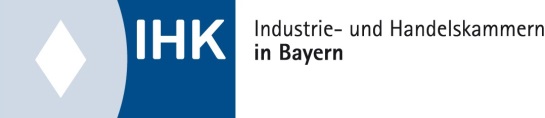 73
© LfU | IZU Infozentrum UmweltWirtschaft | 2022